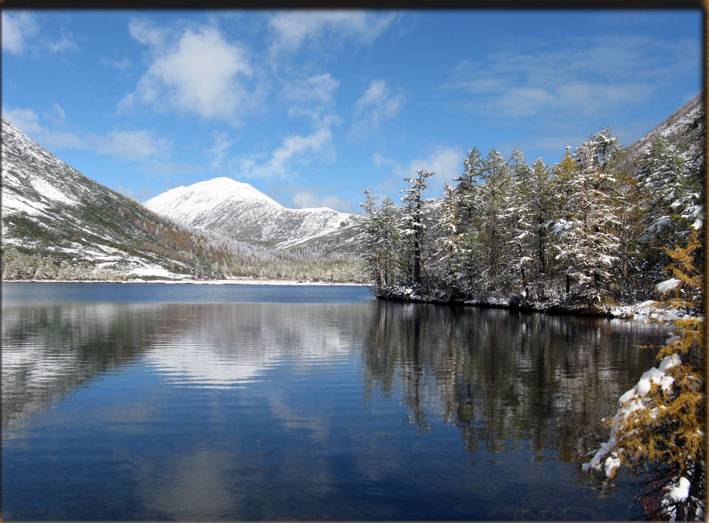 Классный   час «Хехцир   заповедный»
Классный руководитель:
 Нарышкина А.В.

             Хабаровск – 47
             2013-2014  уч. год
О   родном   Хабаровском   крае
Девять тысяч километров
Отделяют от Москвы. 
Край великий и богатый,
Край чудесной красоты! 
Край полезных дикоросов,
Плодородная земля.
Здесь родился я и вырос,
Здесь живет судьба моя.
И не в деньгах счастье точно.
Не в брильянтах, не в мехах.
Это чудо, это счастье
Все в широких берегах.
Много места в нашем крае.
Вся земля у нас в руках.
Пусть комарики кусают
И клещи живут у нас.
Но милей родного края нет,
И это без прикрас!
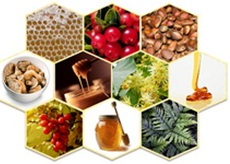 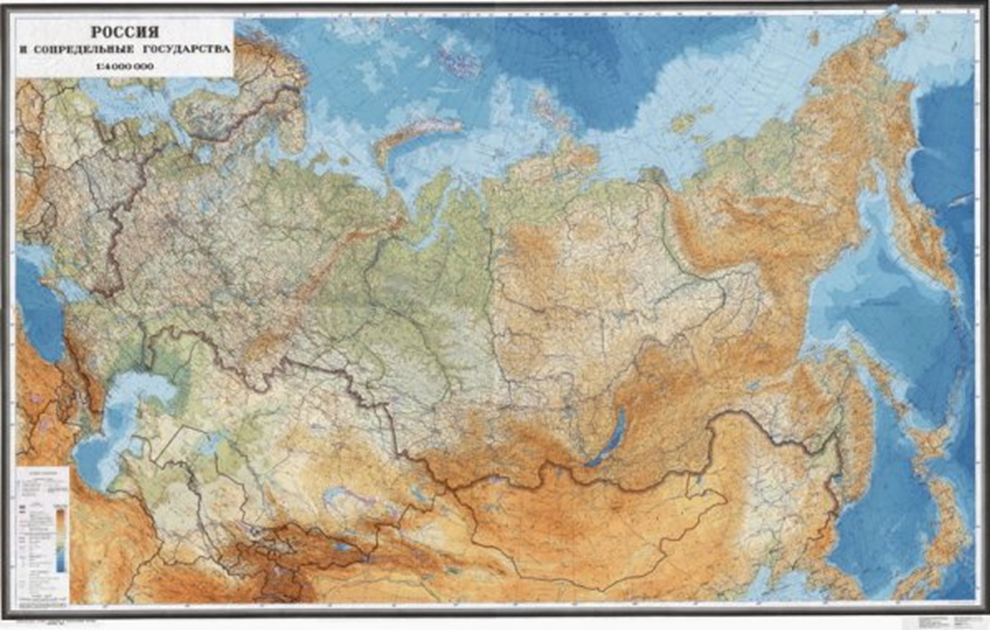 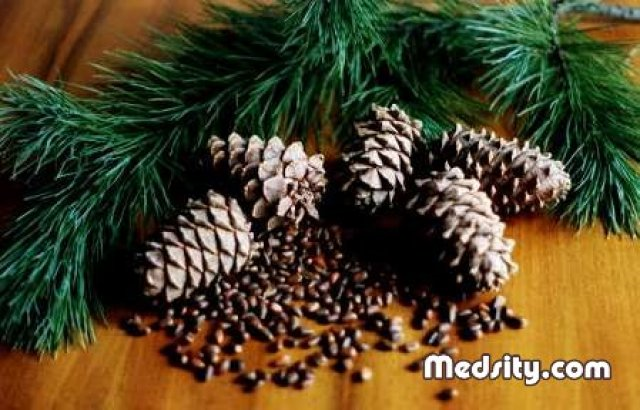 Хабаровскому   краю  –  75!
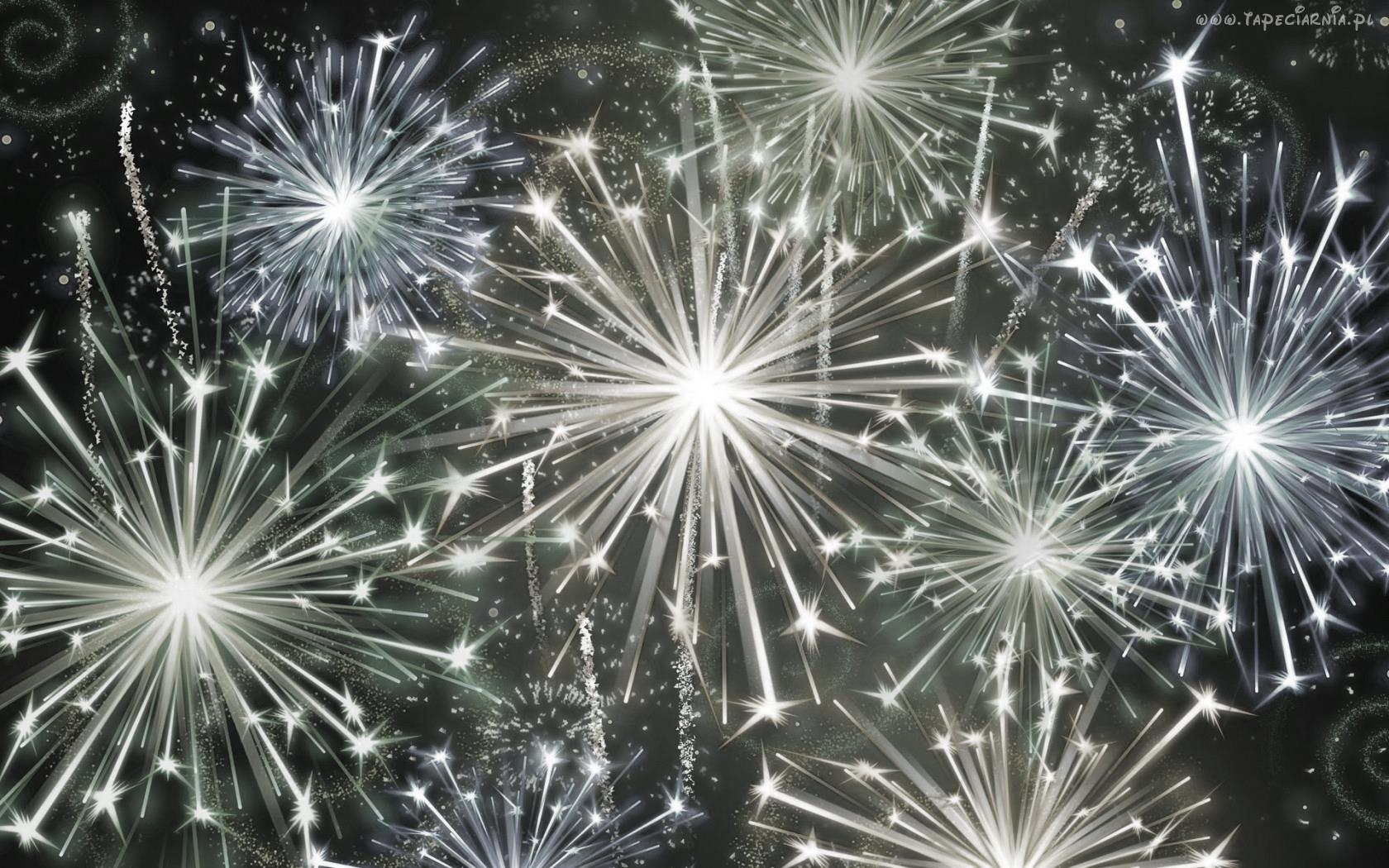 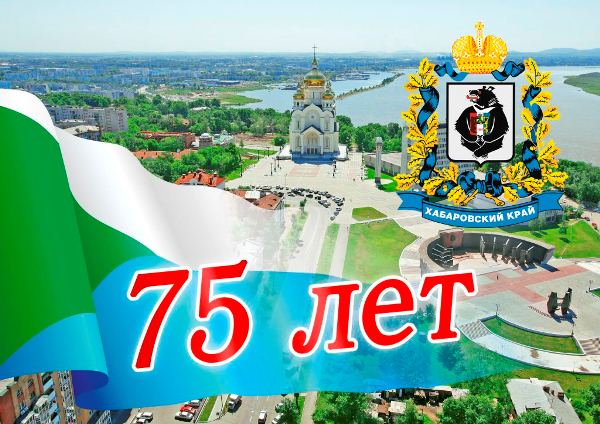 Хабаровский  край образован 20 октября 1938 г. 



Хабаровский край – это и промышленный край. Машиностроение, лесная, металлургическая, нефтеперерабатывающие, пищевая промышленность, транспорт и связь – вот далеко не полный перечень сфер деятельности, в которых заняты жители края.
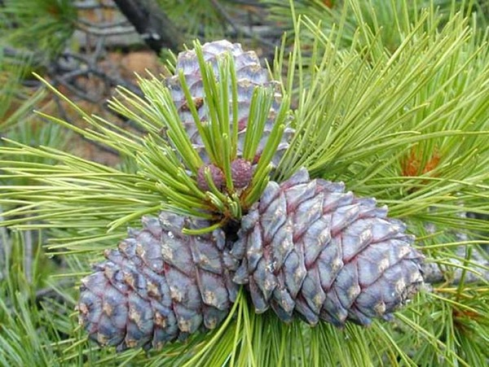 Наш   край
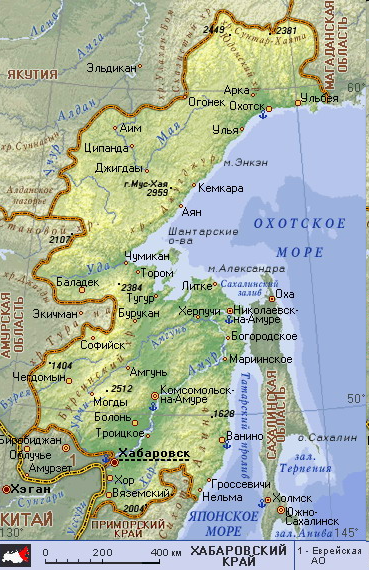 Землепроходцы -   первооткрыватели
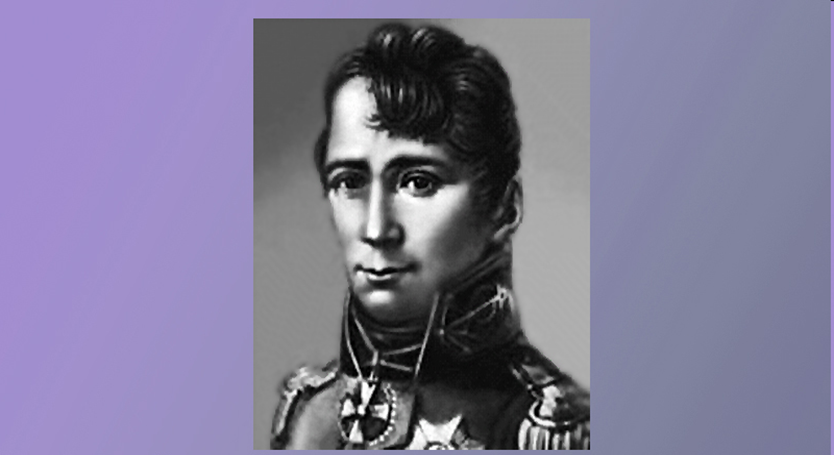 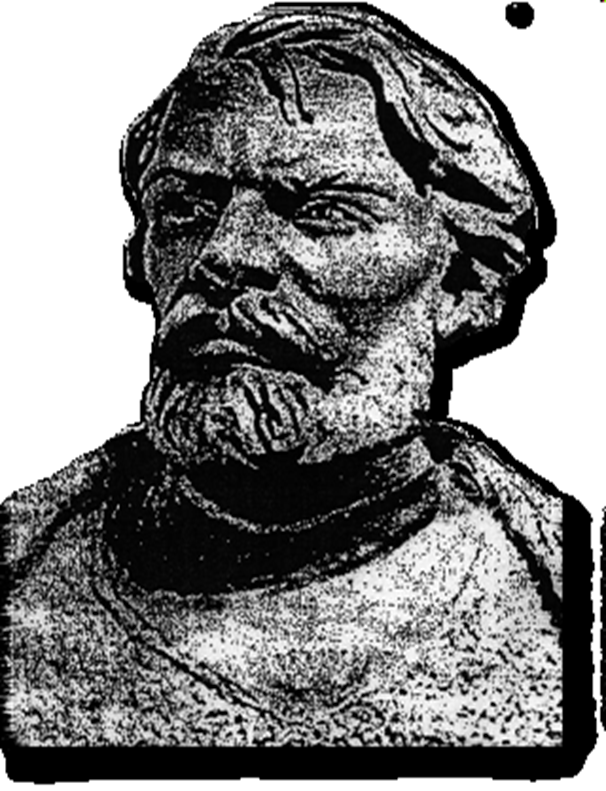 Василий Данилович Поярков
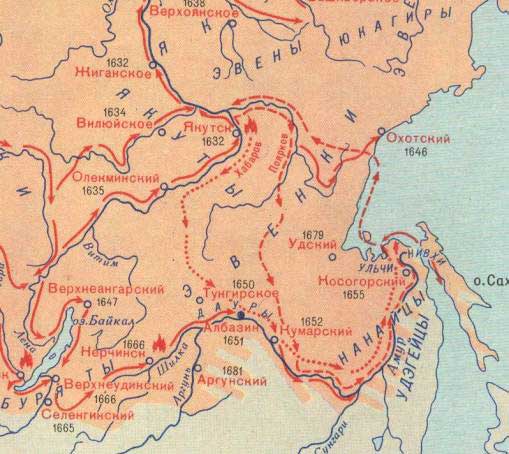 Иван Юрьевич Москвитин
Ерофей Павлович Хабаров
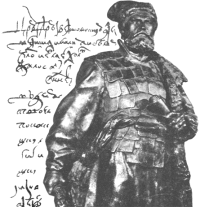 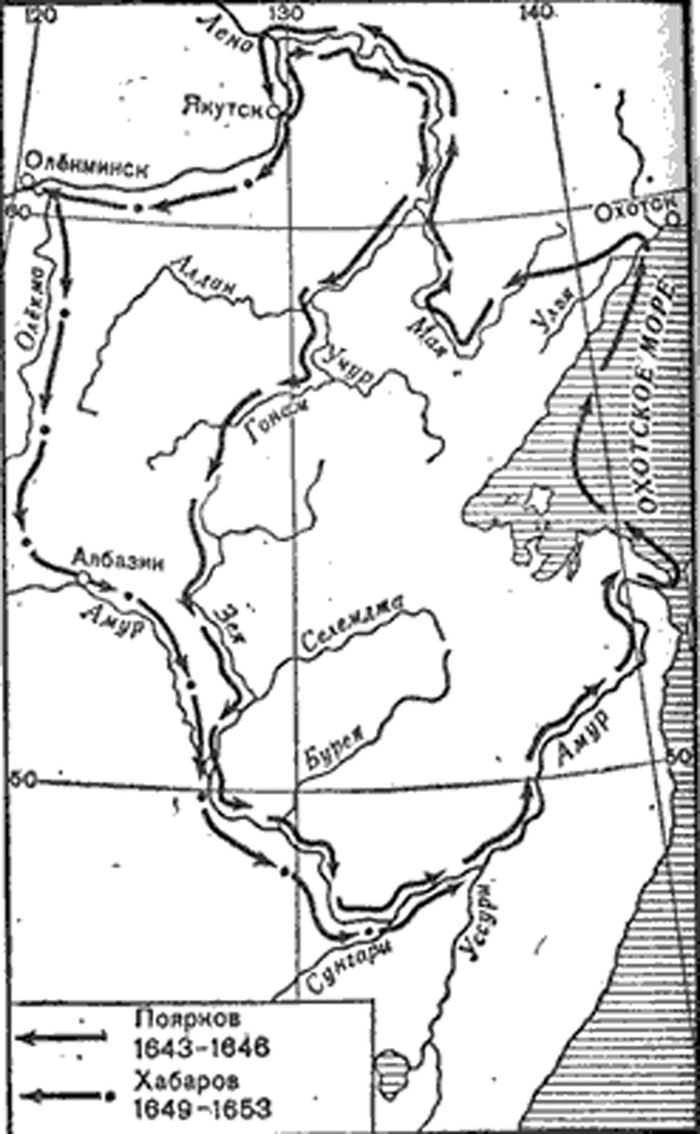 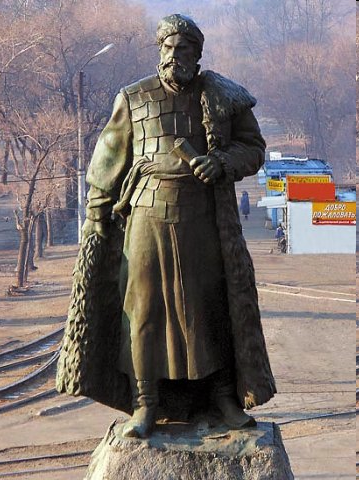 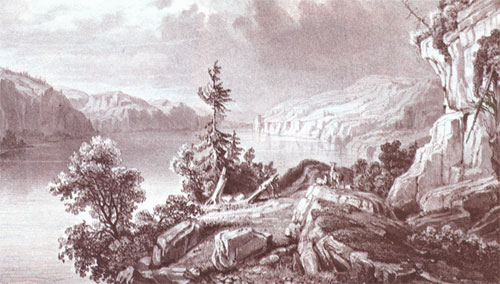 Первый «Чертеж  реки Амур»  Ерофея Хабарова.
Сергей Иванович Ожегов(1900 —1964), языковед
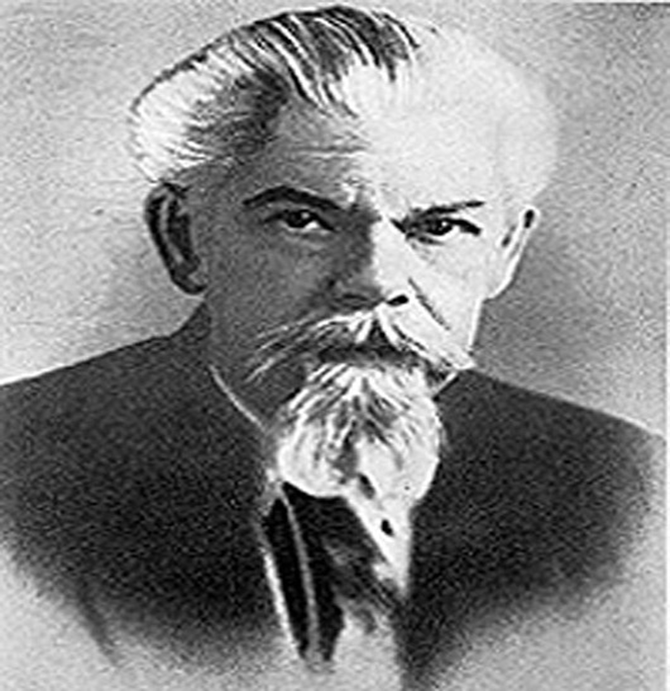 С. И. Ожегов: «Заповедник – заповедный участок, где оберегаются и размножаются редкие и ценные растения, животные.»
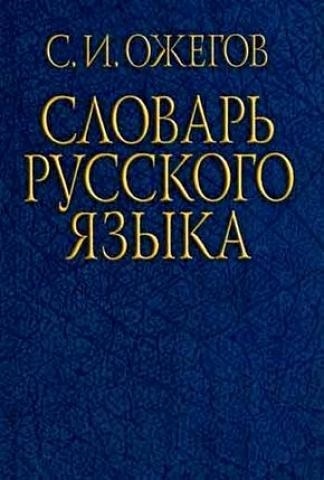 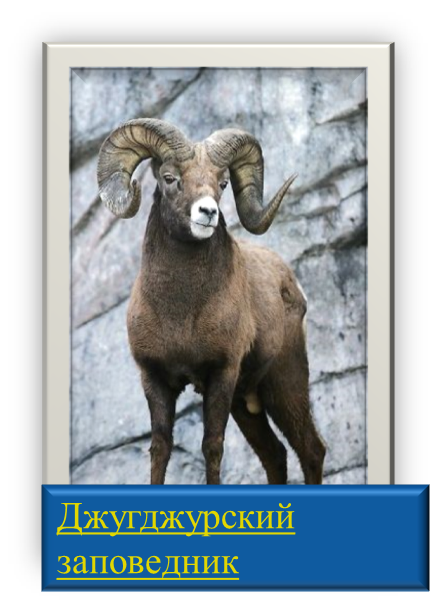 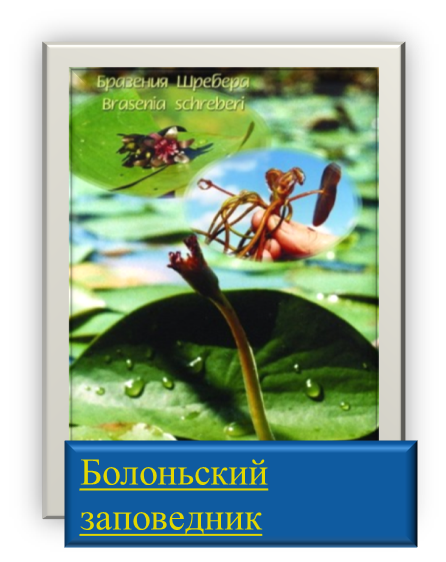 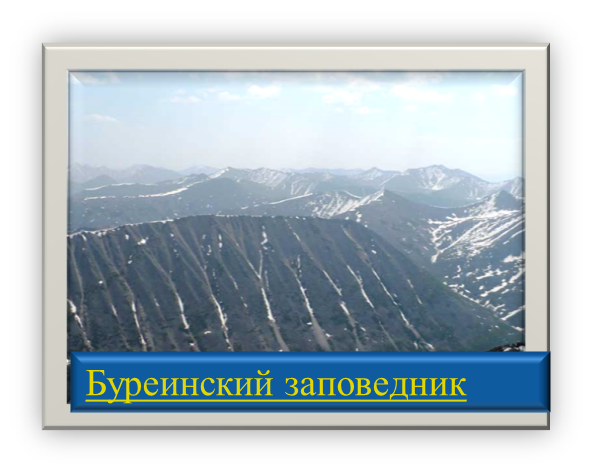 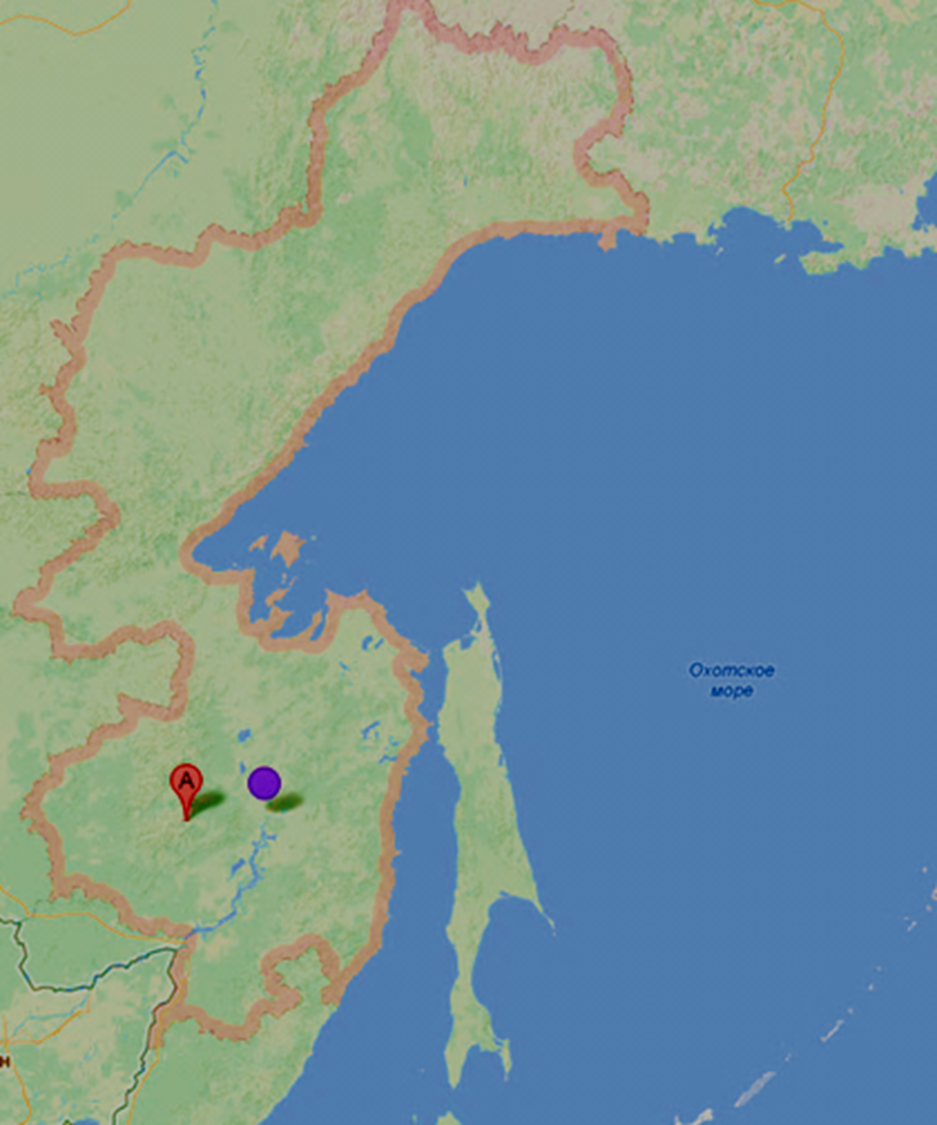 6
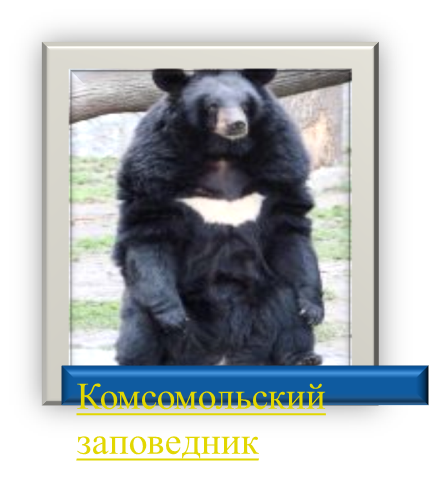 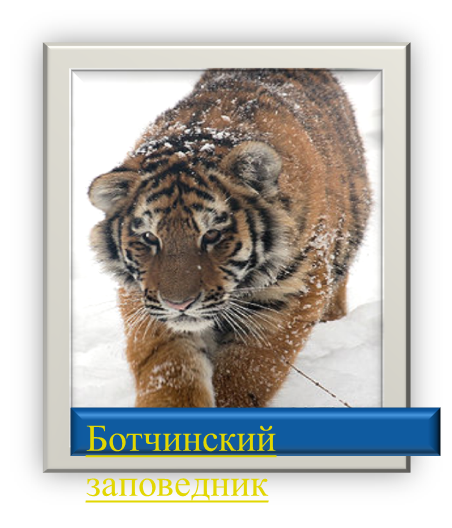 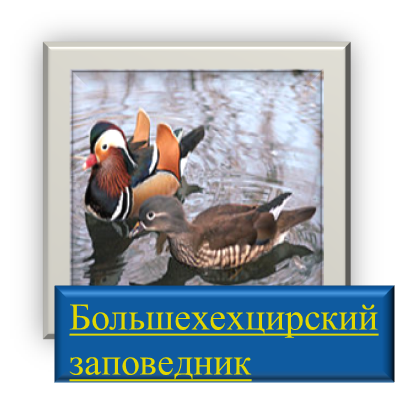 5
4
3
2
1
1
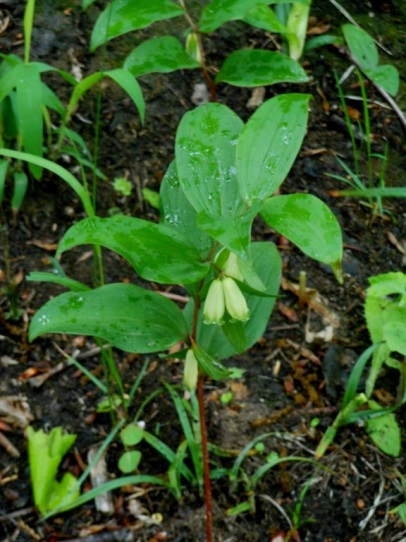 Нума Августович Десулави
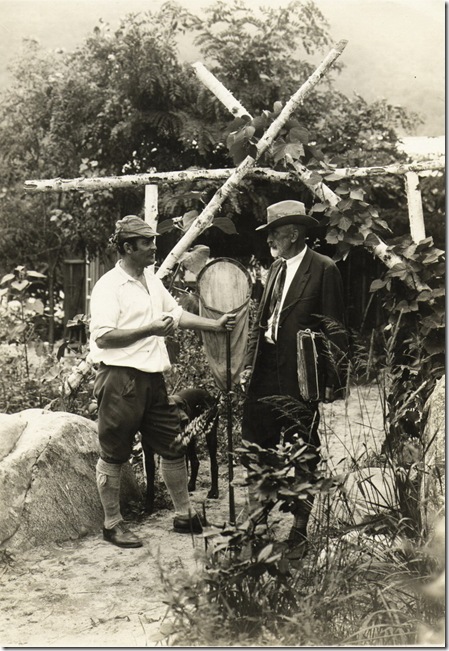 Известный дальневосточный ботаник Н.А. Десулави: 
«Наш Хехцир мог бы явиться хранилищем и рассадником недостающих, редких и вымирающих видов. И если есть желание сохранить поблизости Хабаровска уголок первобытной Уссурийской тайги, то медлить нельзя».
Купена Десулави
НУМА (НИКОЛАЙ) АВГУСТОВИЧ ДЕСУЛАВИ -флорист, коллектор растений на Дальнем Востоке
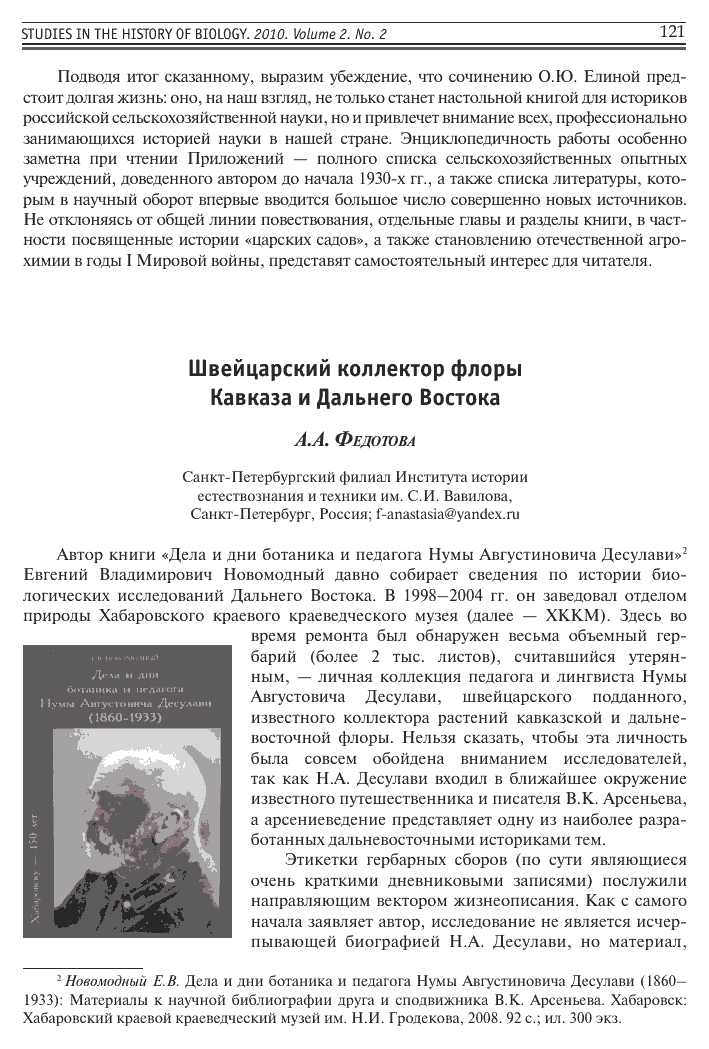 Организаторы Большехехцирского заповедника
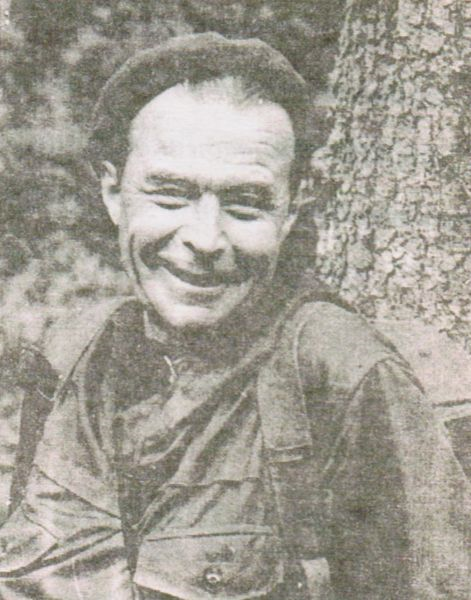 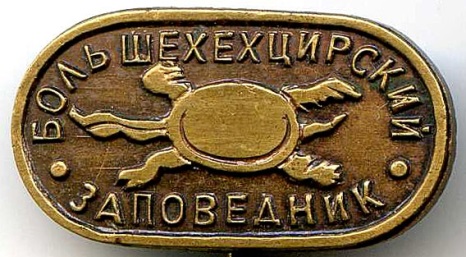 В октябре 1963 года распоряжением Совета Министров РСФСР был создан Большехехцирский государственный заповедник.
Всеволод Петрович Сысоев
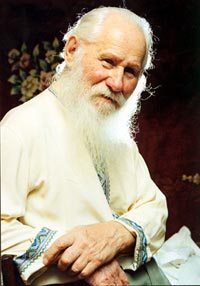 Николай Васильевич Михайлов.
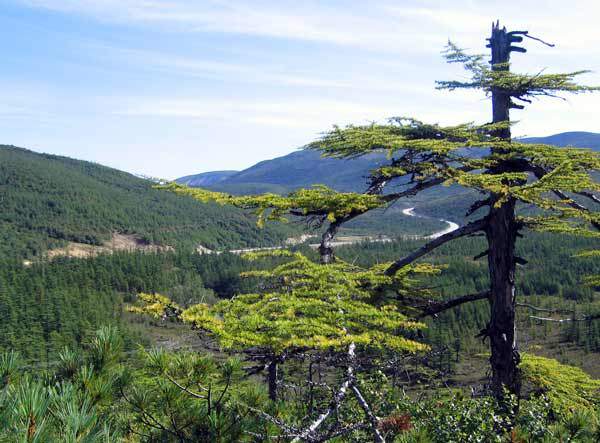 Большехехцирский государственный заповедник
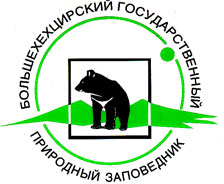 Первым директором Большехехцирского государственного природного заповедника стал Николай Васильевич Михайлов.
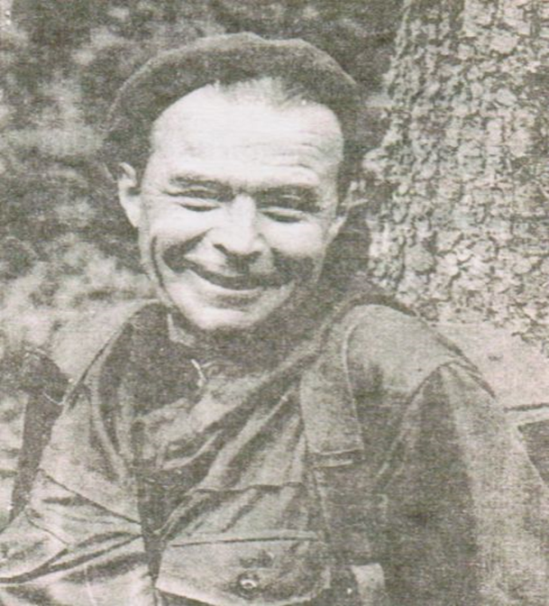 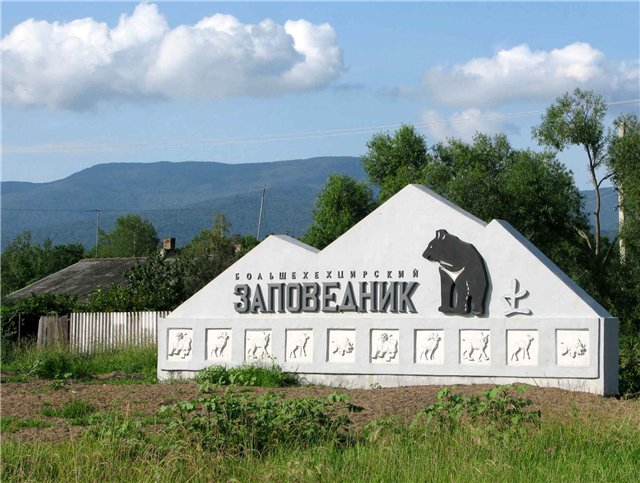 Большехехцирский заповедник  основан  3 октября  1963  года  и расположен  в  пределах хребта  Большой  Хехцир, в  20  км  от  Хабаровска. 
Площадь  заповедника – 45439 га,  а  площадь охранной  зоны – 12000 га.
Территория            заповедника
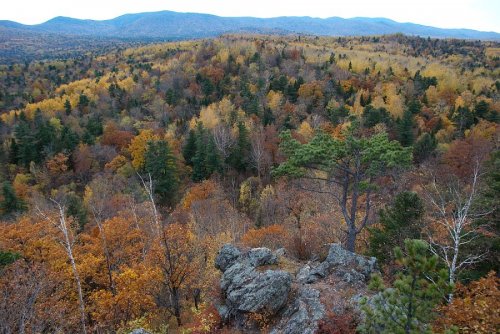 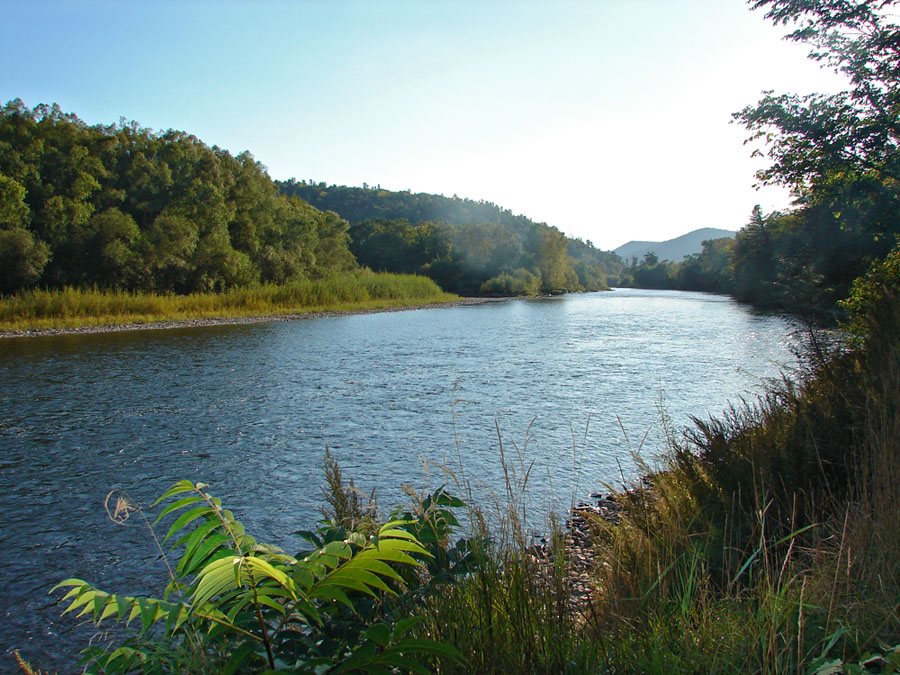 Большая  часть       (90 %) заповедника  покрыта лесами.  По территории заповедника протекают многочисленные горные речки и ручьи, впадающие в Амурскую протоку или в реки Уссури и Чирка.
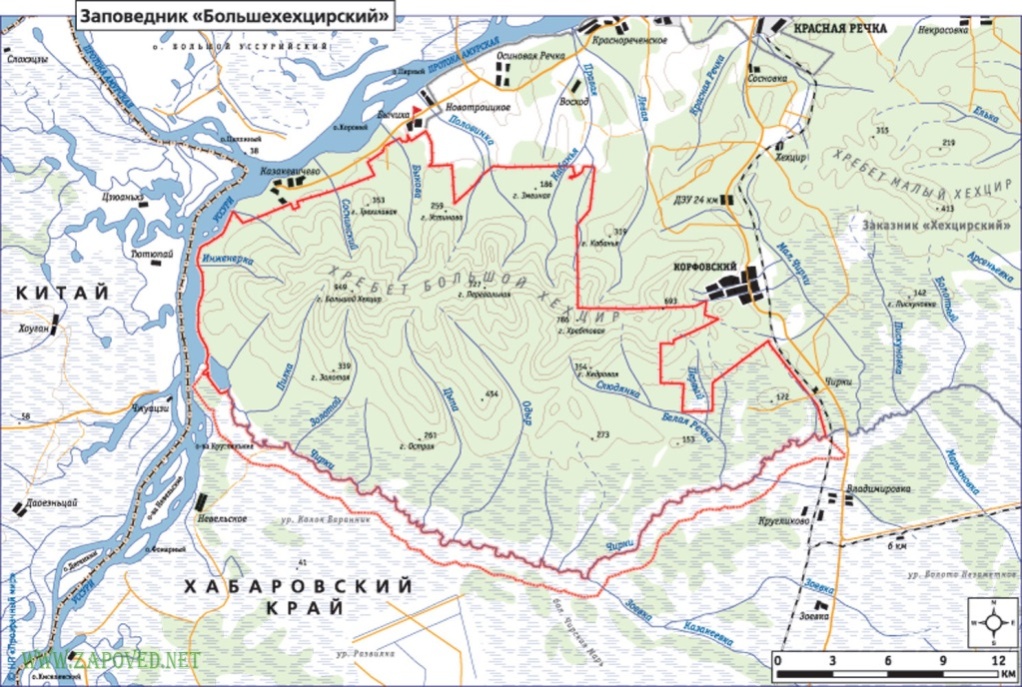 Флора             заповедника
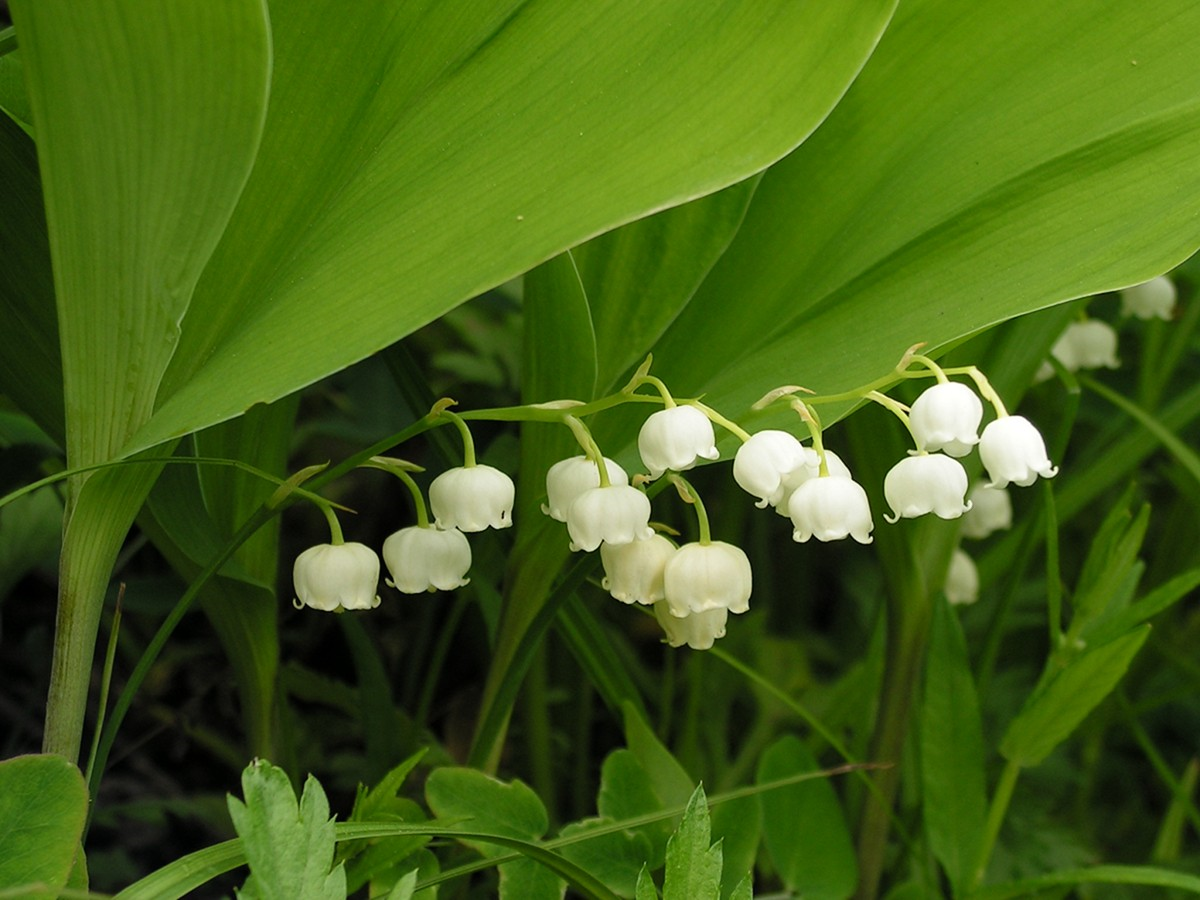 Флора заповедника представлена 
1020 видов растений
218 видов мхов, 
148 лишайников, 
 824 вида грибов.
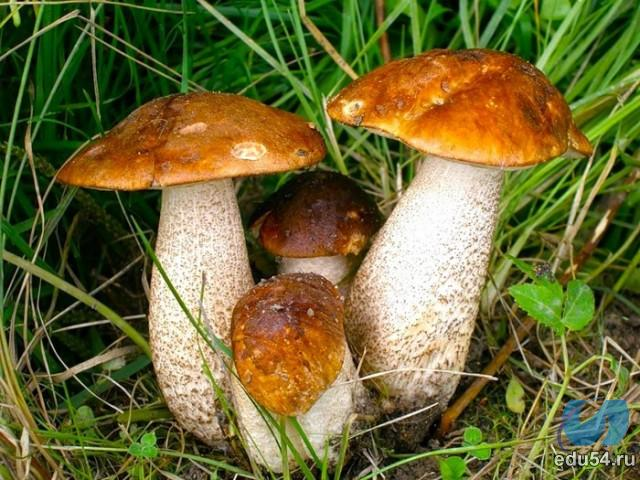 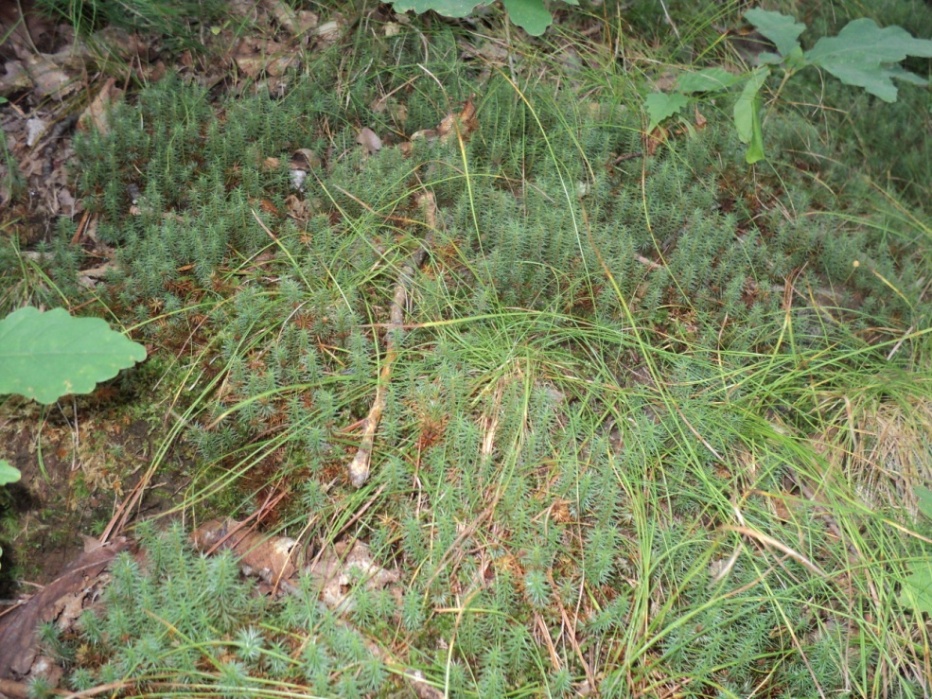 Маньчжурский орех
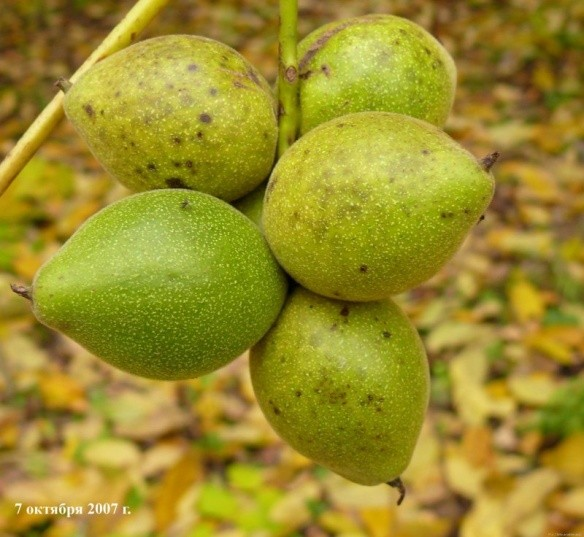 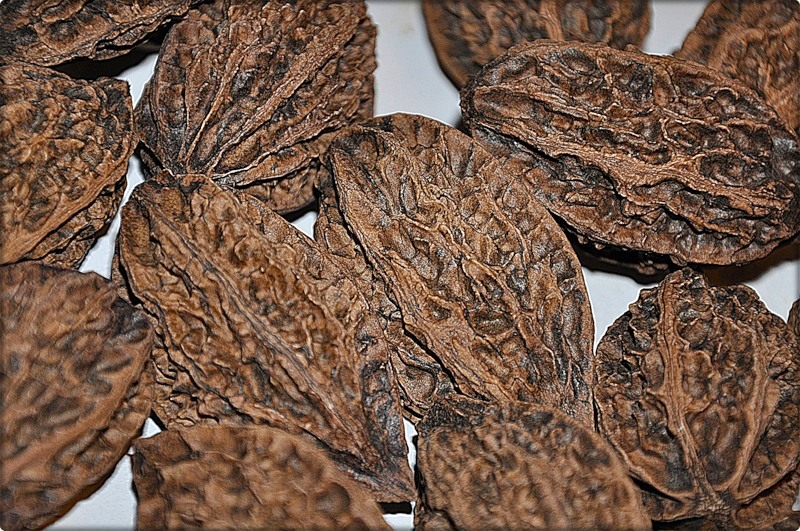 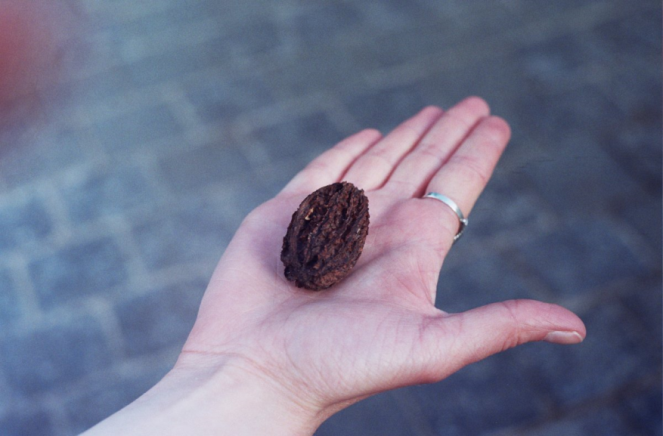 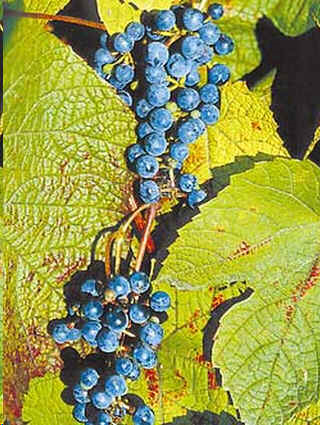 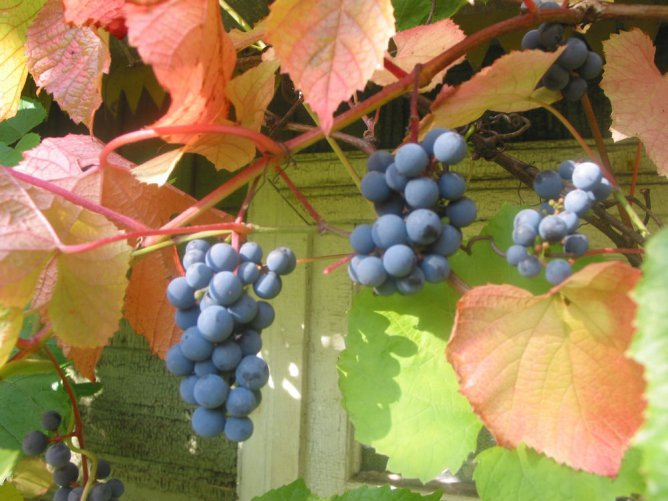 Амурский виноград
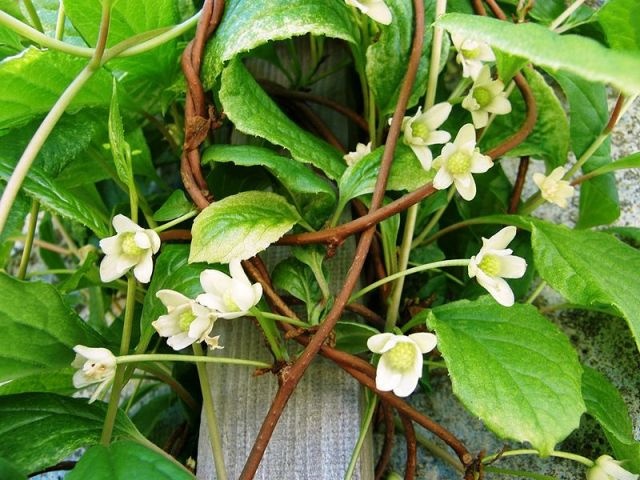 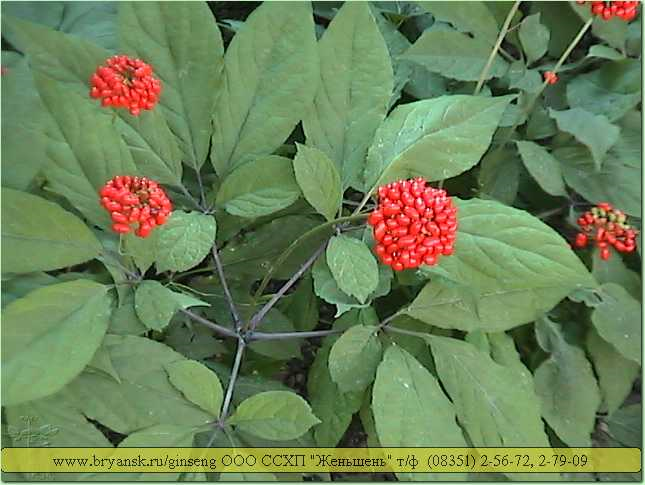 Лимонник
         китайский
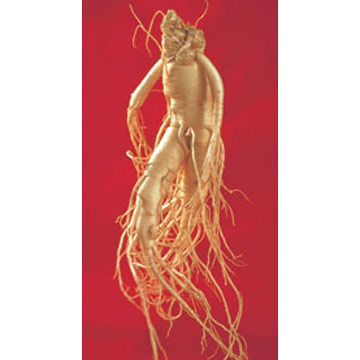 Женьшень (корень жизни)
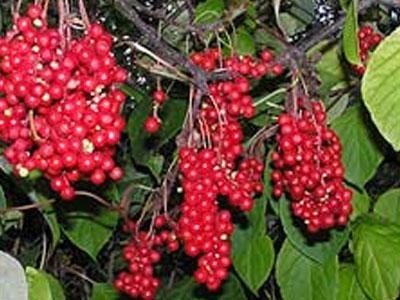 Женьшень – «человек-корень»
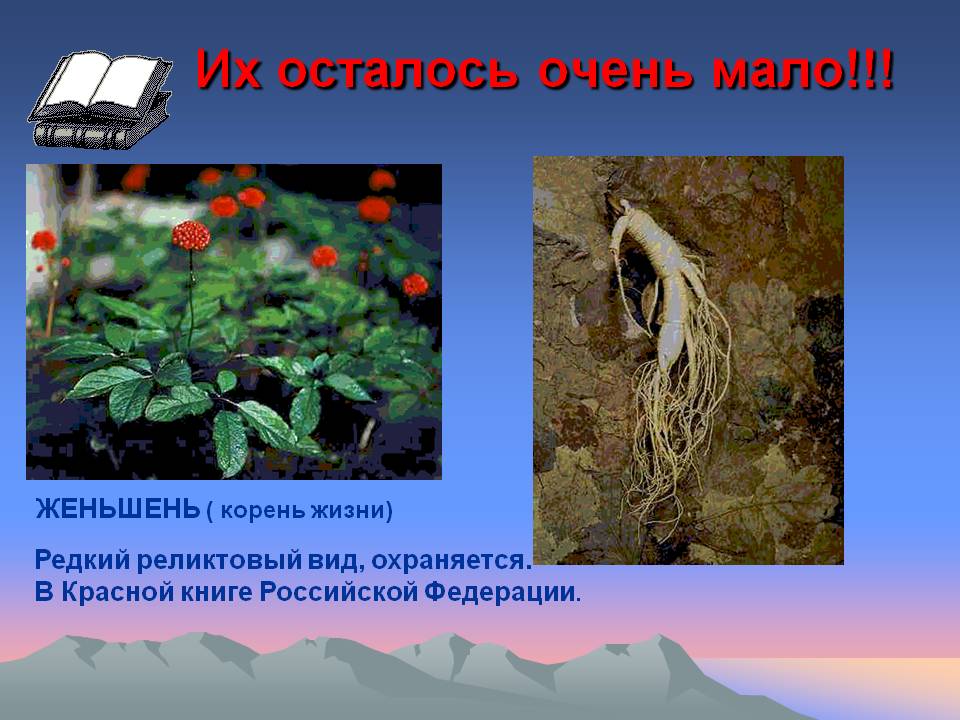 В переводе с китайского женьшень означает «человек-корень», т.к. очень часто корневище напоминает фигурку человека. Женьшень считали царем лесных растений. Ему приписывали свойство не только исцелять все болезни, но и вселять жизнь. В народе его называли «корнем жизни», «чудом мира», «ударом бессмертия».
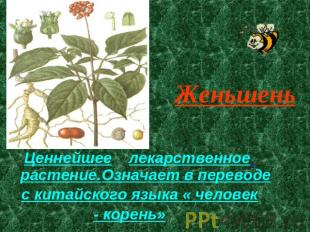 Корень широко используется в медицине. Женьшень – ценнейшее лекарственное растение, занесен в Красную книгу РФ.
Лотос    Комарова
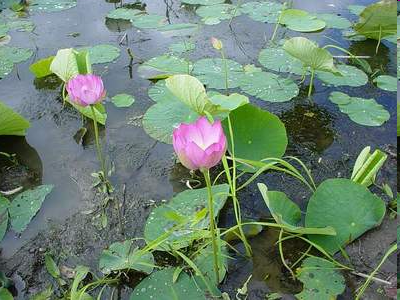 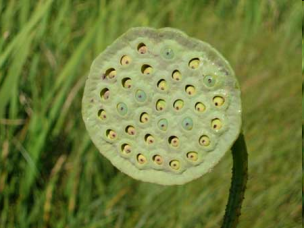 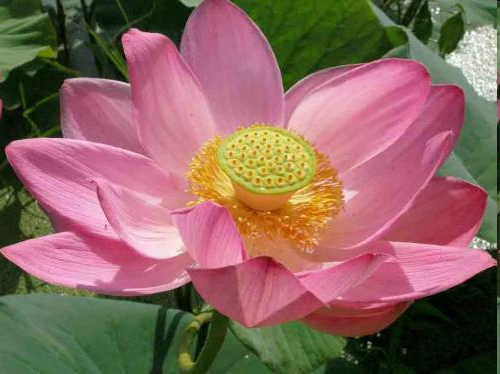 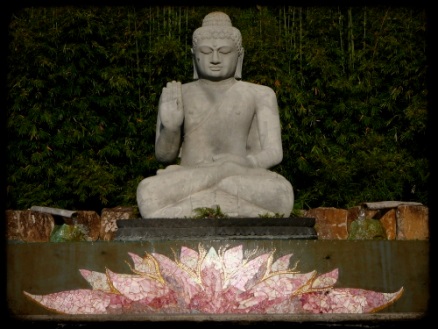 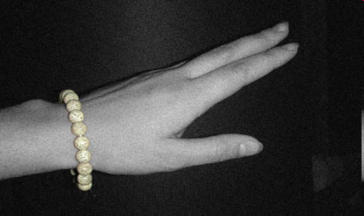 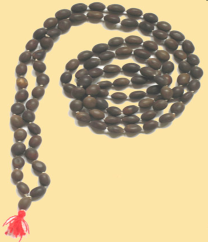 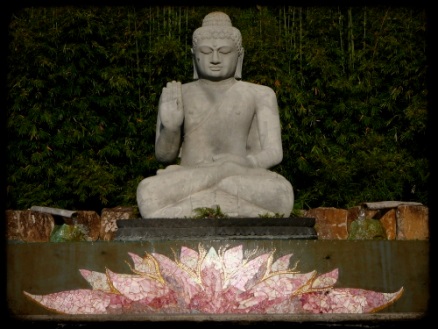 Цветок из Красной книги
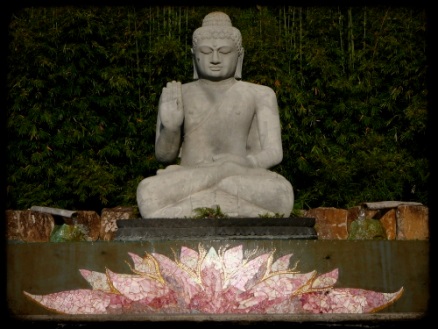 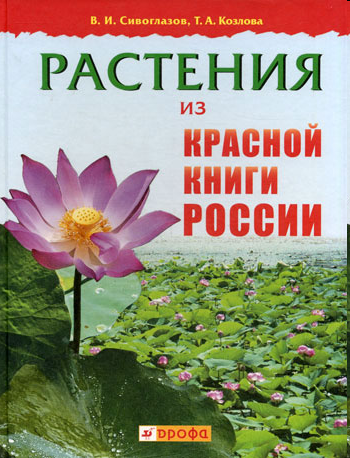 Лотос Комарова – самый крупный и красивый вид лотоса на планете. Он занесен сразу в три Красные книги – края, России и мира. Этот цветок почитается в древних религиях до сих пор.
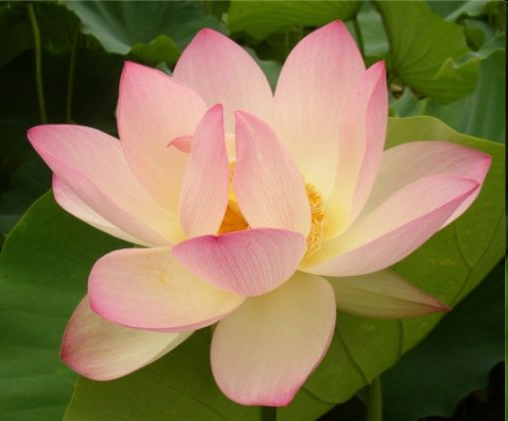 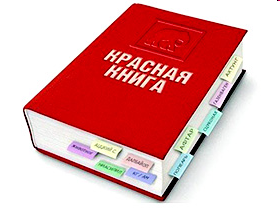 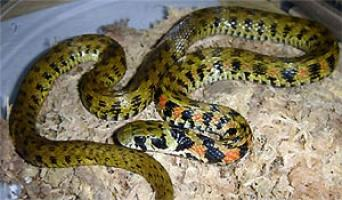 Животный   мир    заповедника
Животный мир заповедника насчитывает:
8 видов рептилий, 
6 видов амфибий, 
50 видов млекопитающих, 
224 вида птиц.
 45 видов рыб.
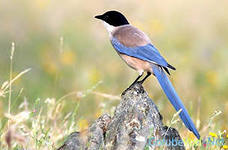 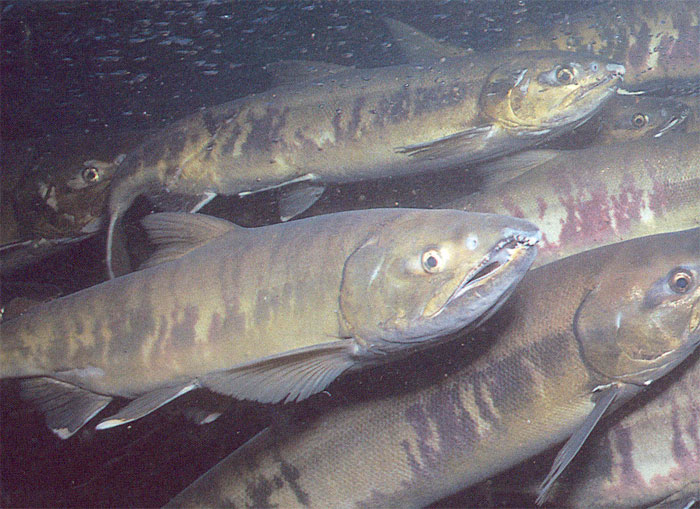 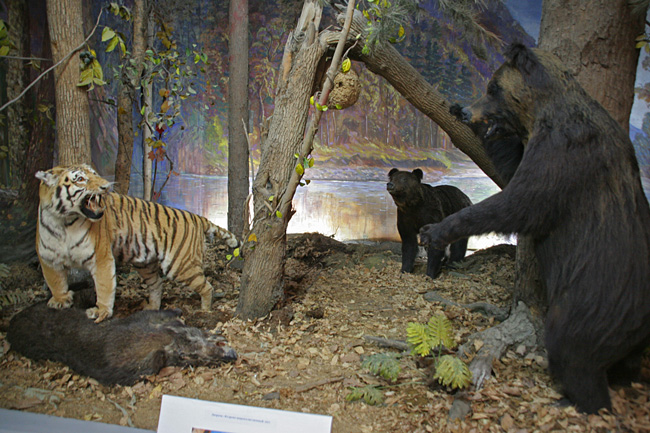 Птицы заповедника
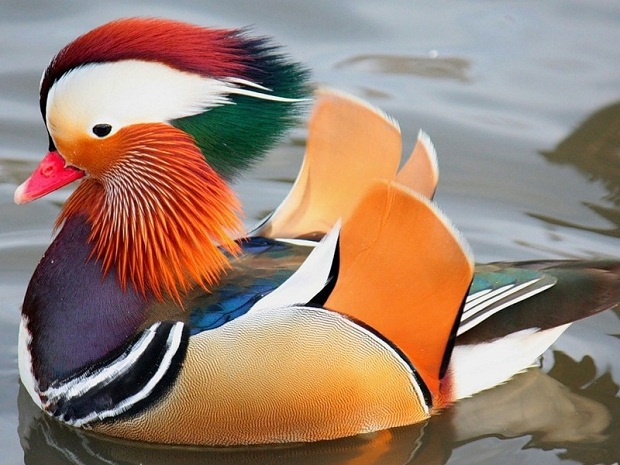 Мандаринка
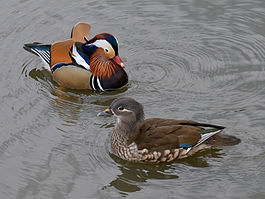 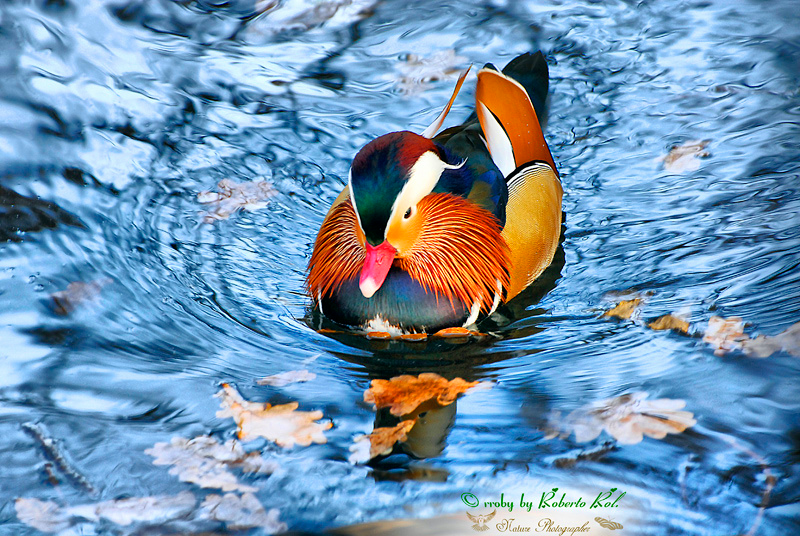 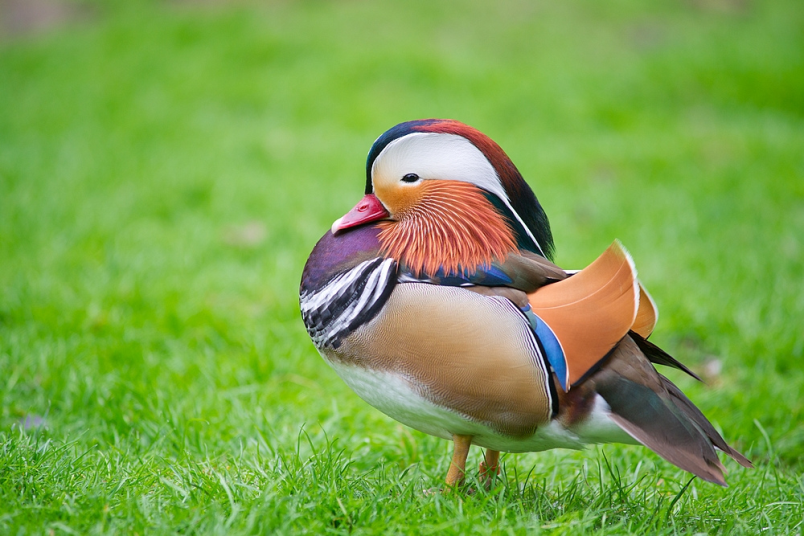 Мандаринка – небольшая красивая уточка. Окраска оперения поражает своей красотой и яркостью. Именно за такое оперение птиц назвали мандаринками – в честь китайских чиновников, одежда которых тоже отличалась яркостью.
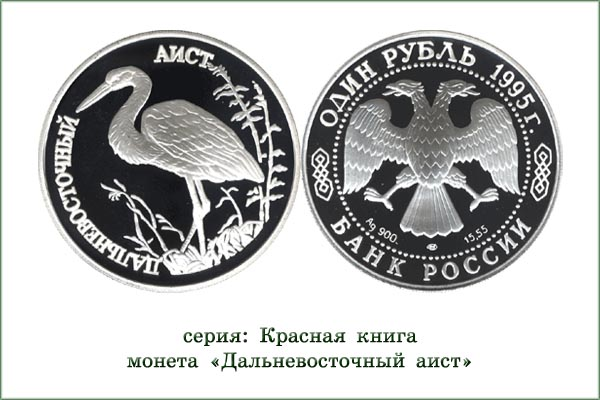 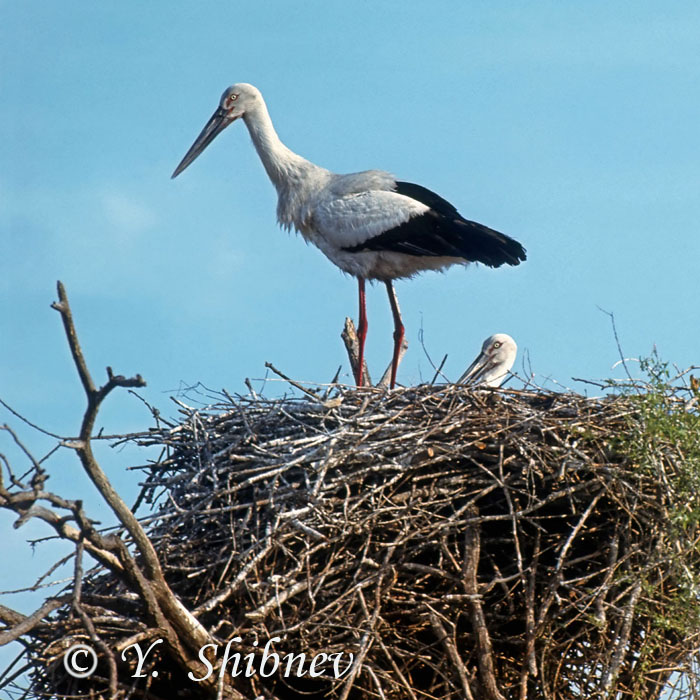 Белый аист
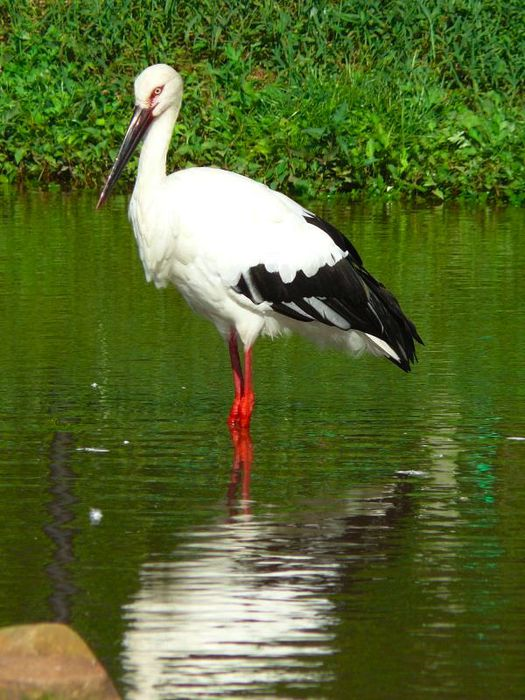 Белый аист – одна из крупных птиц заповедника. Этих птиц любят. Считается добрым предзнаменованием, если аист построил поблизости гнездо. Ведь аисты приносят счастье.
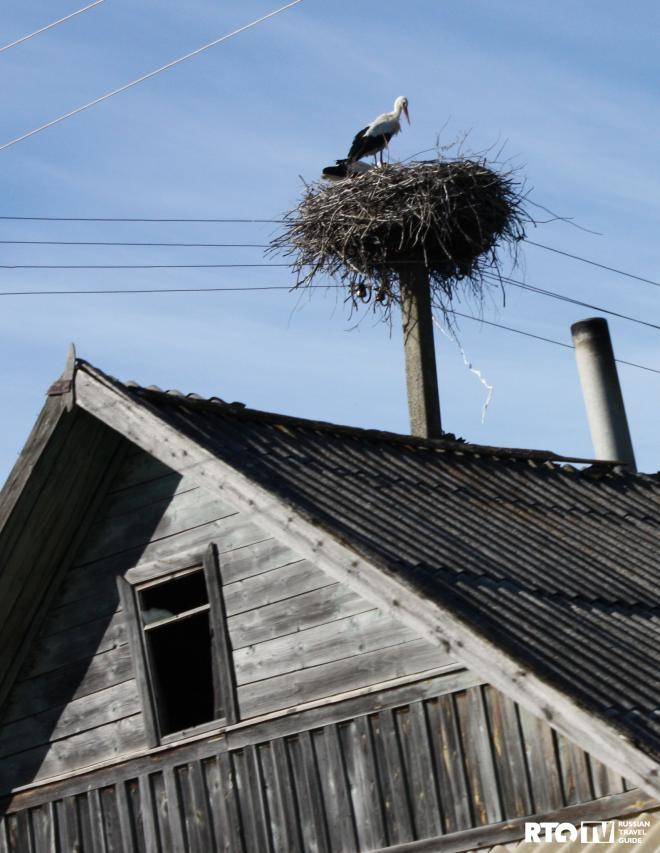 Амурский тигр
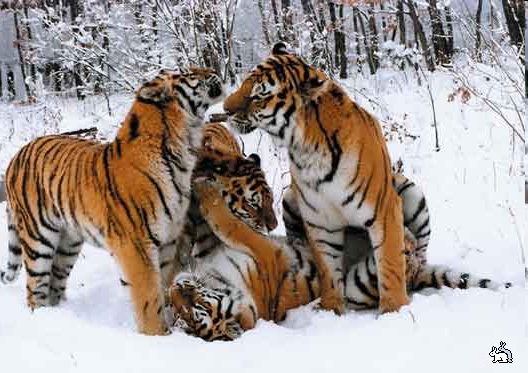 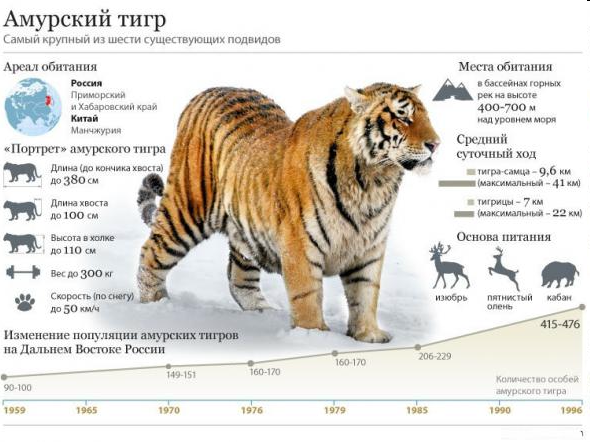 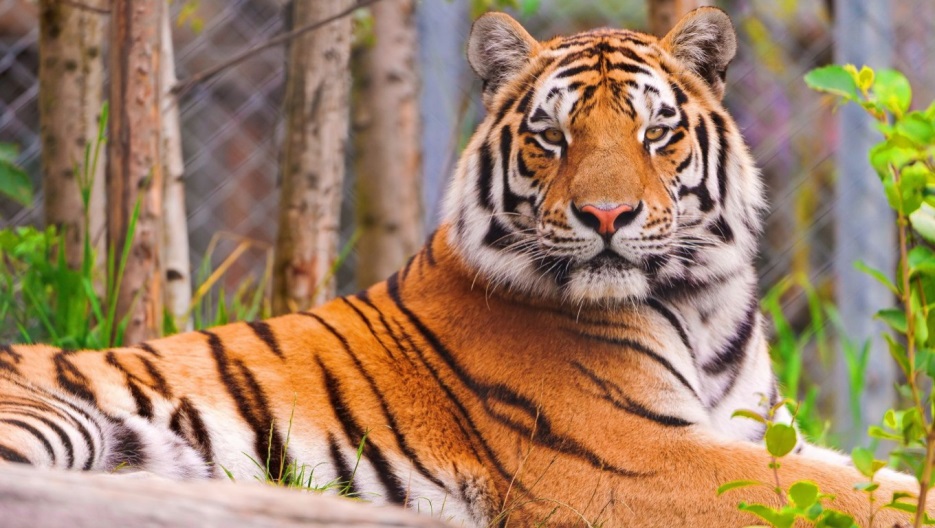 Меры по охране и защите тигра
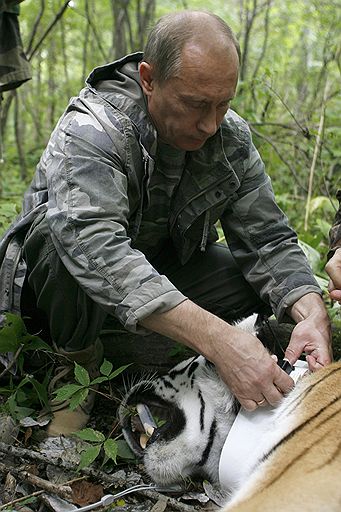 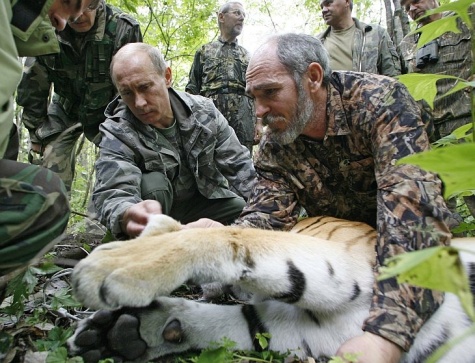 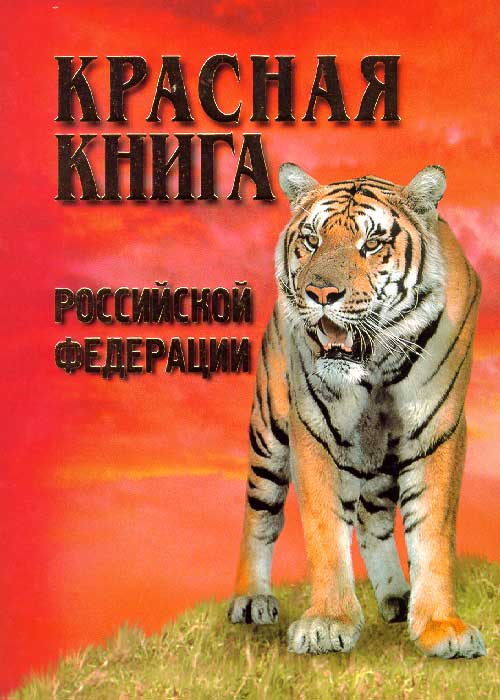 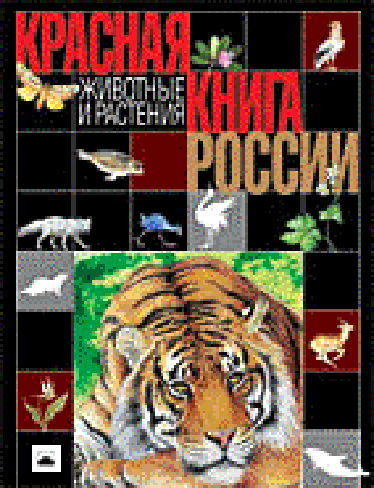 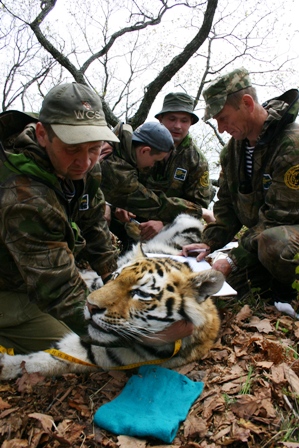 Чтобы спасти тигра от исчезновения принимаются меры по его охране и защите. В России его занесли в Красную книгу, ежегодно отмечается День Тигра во Владивостоке. В Китае, например, за убийство тигра предусмотрено суровое наказание.
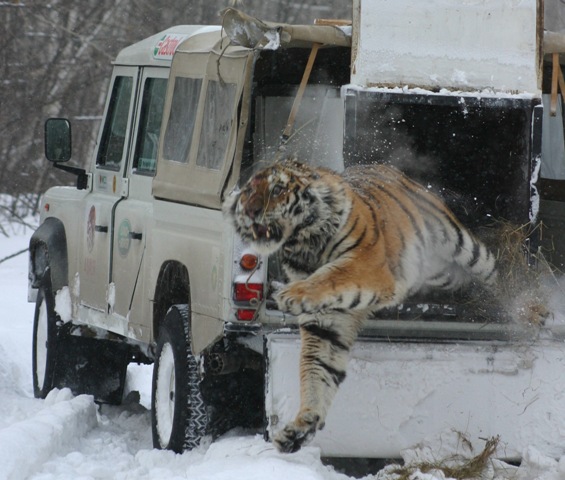 Тигр в литературных произведениях
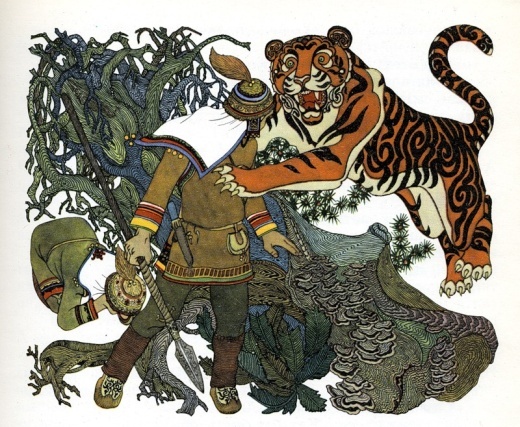 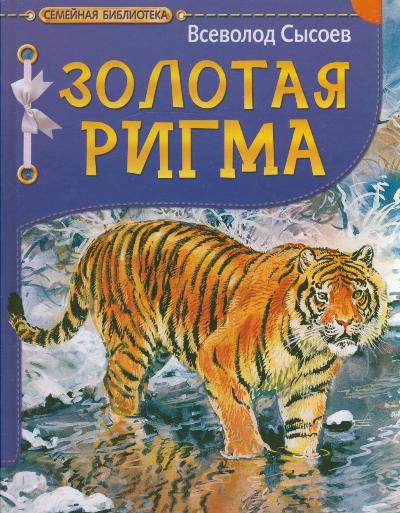 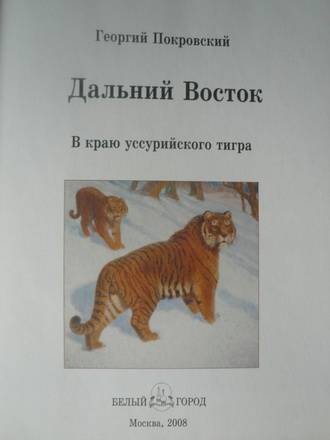 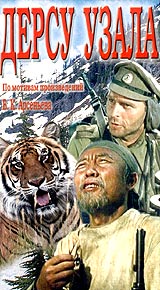 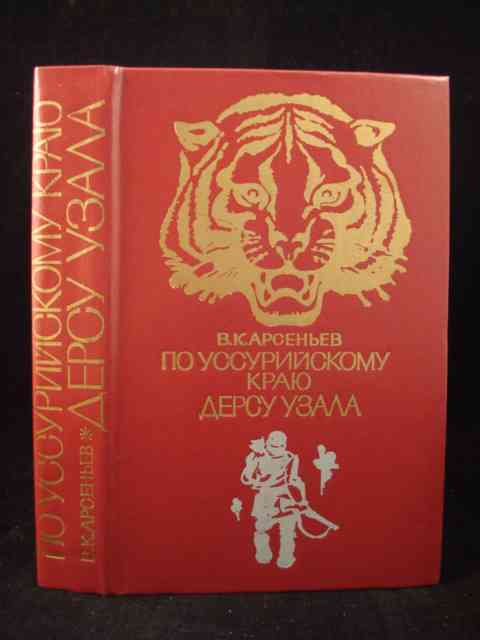 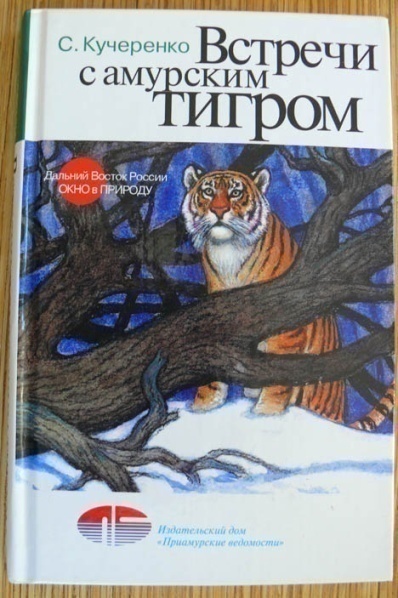 Тигр не раз упоминался в произведениях разных писателей
Главной задачей заповедника была и остается охрана природного комплекса
Большого Хехцира во всем его многообразии

Основные виды деятельности заповедника:                                                          - охрана природного комплекса, 
- научные исследования, 
-экологическое просвещение.
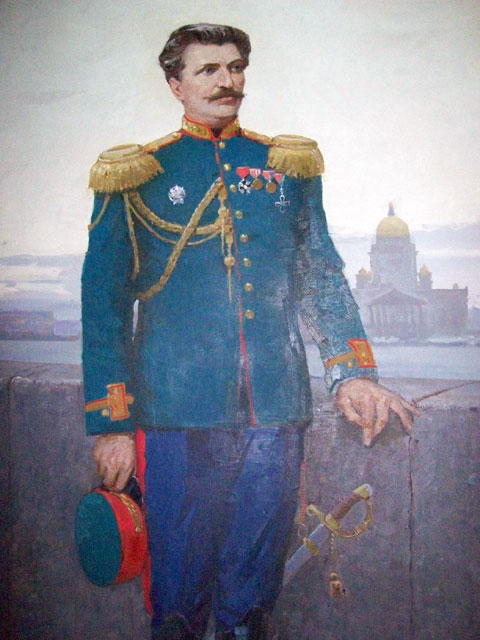 Н. М. Пржевальский:"Хехцирский хребет представляет такое богатство лесной растительности, какое редко можно встретить в других, даже более южных частях Уссурийского края".
Волонтерское движение на территории заповедника
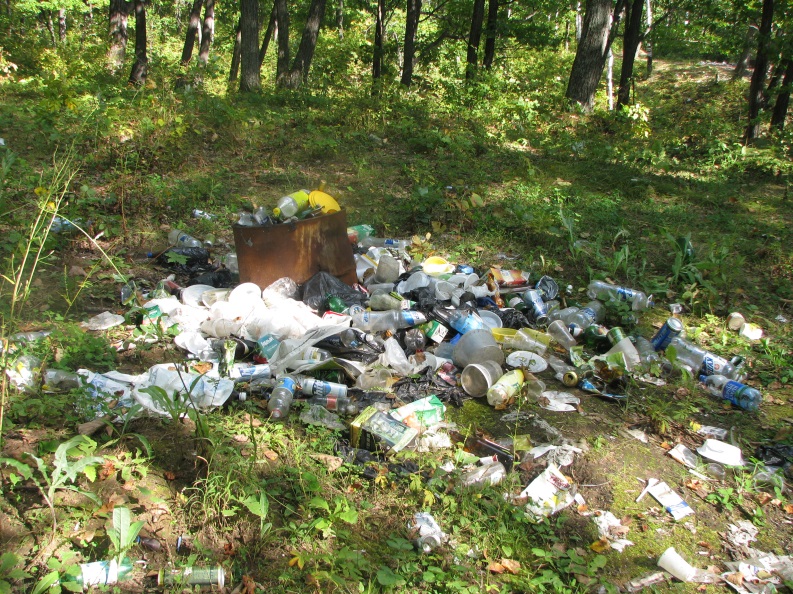 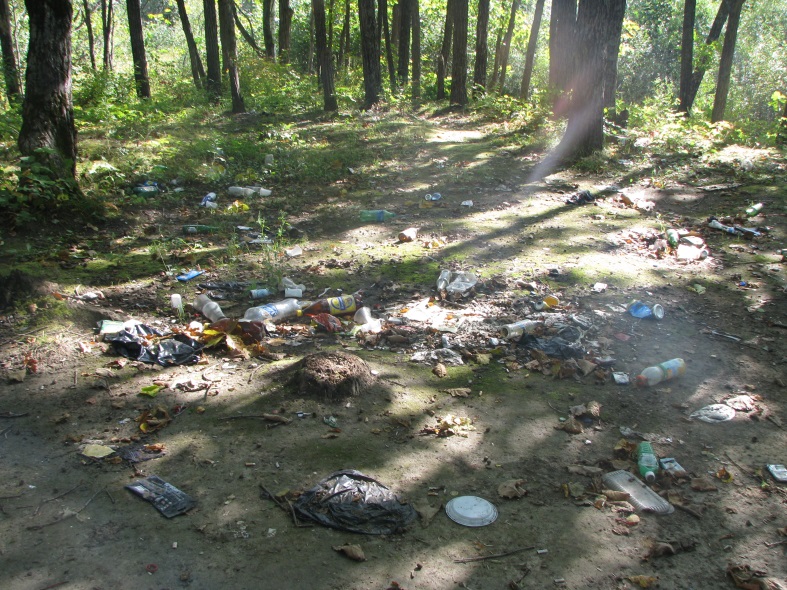 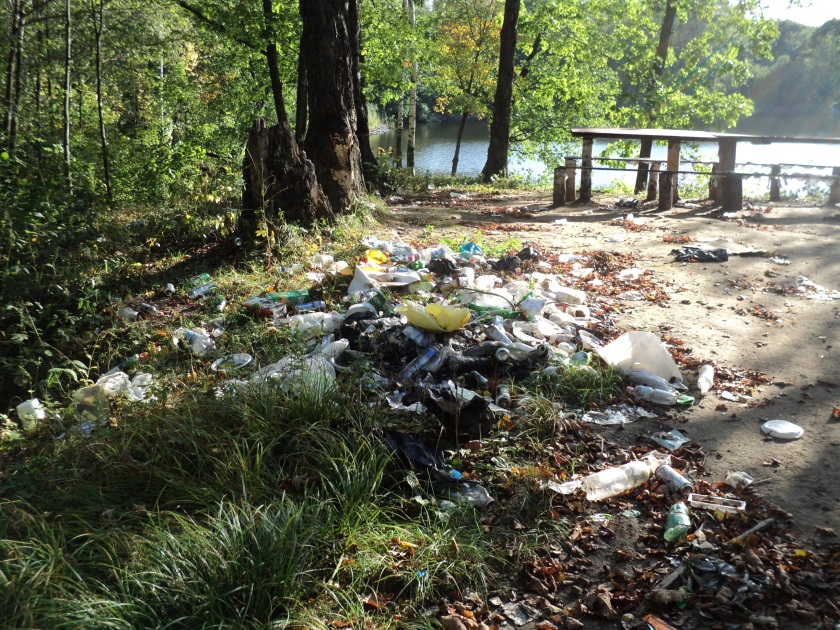 Мы живем на территории заповедника. Но не все понимают, что сохранение растений, животных и птиц нашего заповедника зависит от нас. И порой можно увидеть не очень приятные картины.
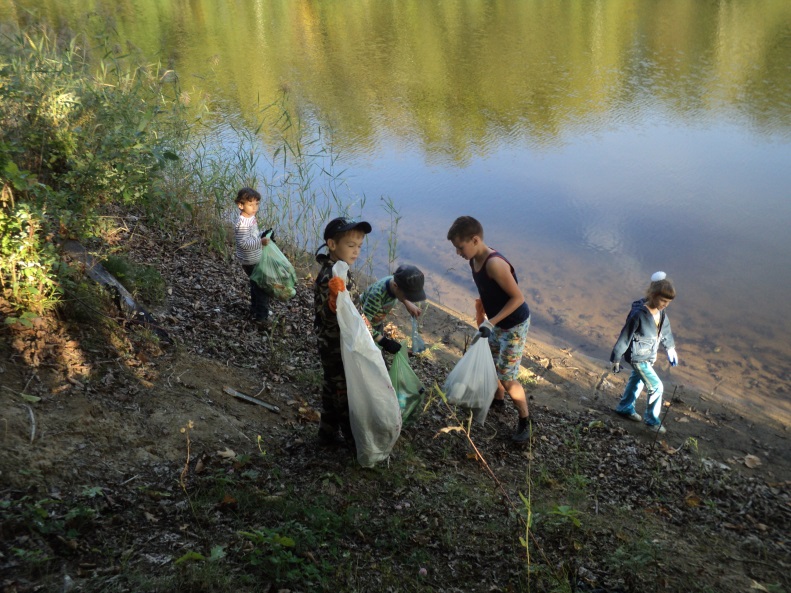 На помощь природе
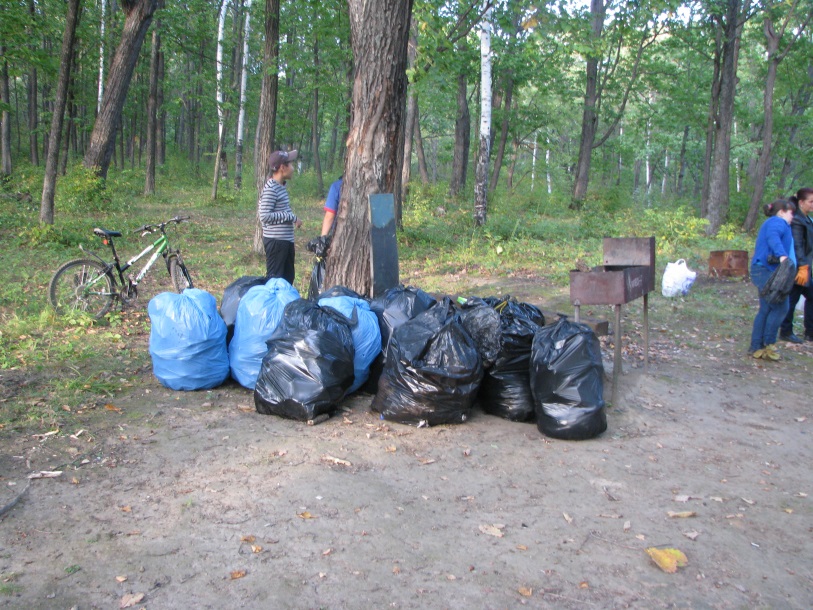 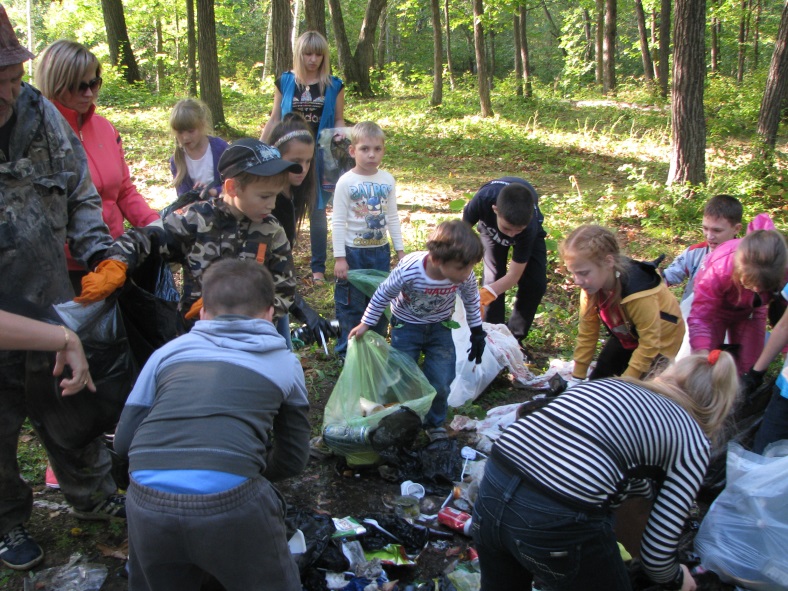 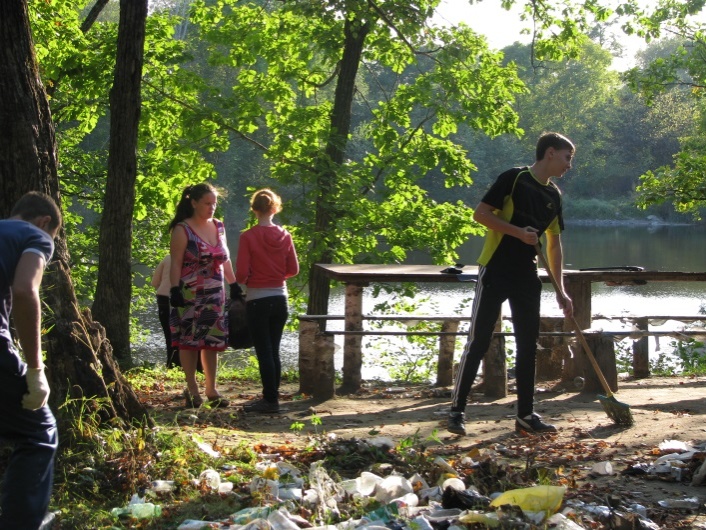 Волонтеры - ребята и взрослые, решили  навести порядок на всеми любимом месте отдыха  - Теплом озере. Собравшись вместе, дружно взялись за дело и убрали весь мусор, который оставили нерадивые отдыхающие.
Мы за чистый лес!
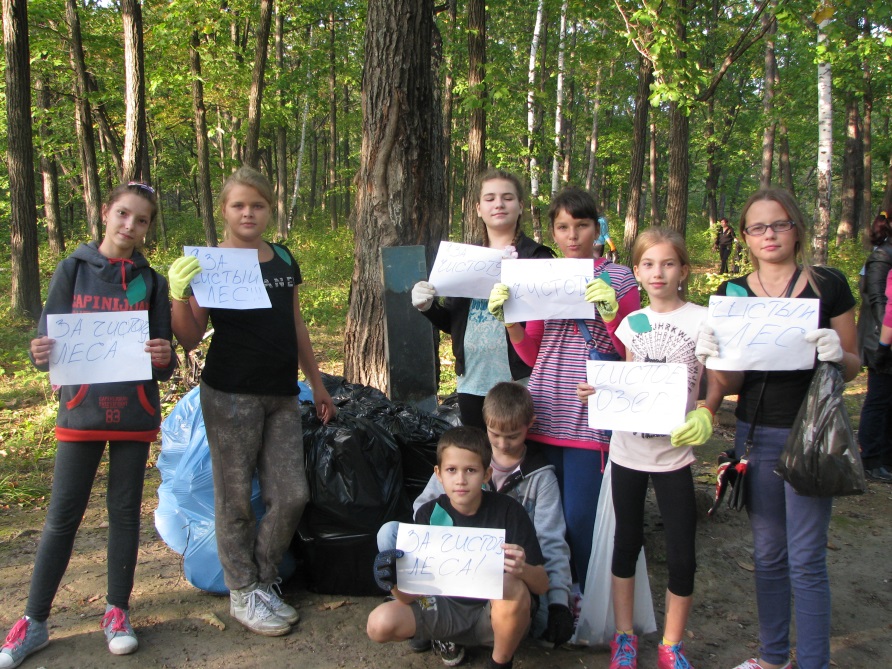 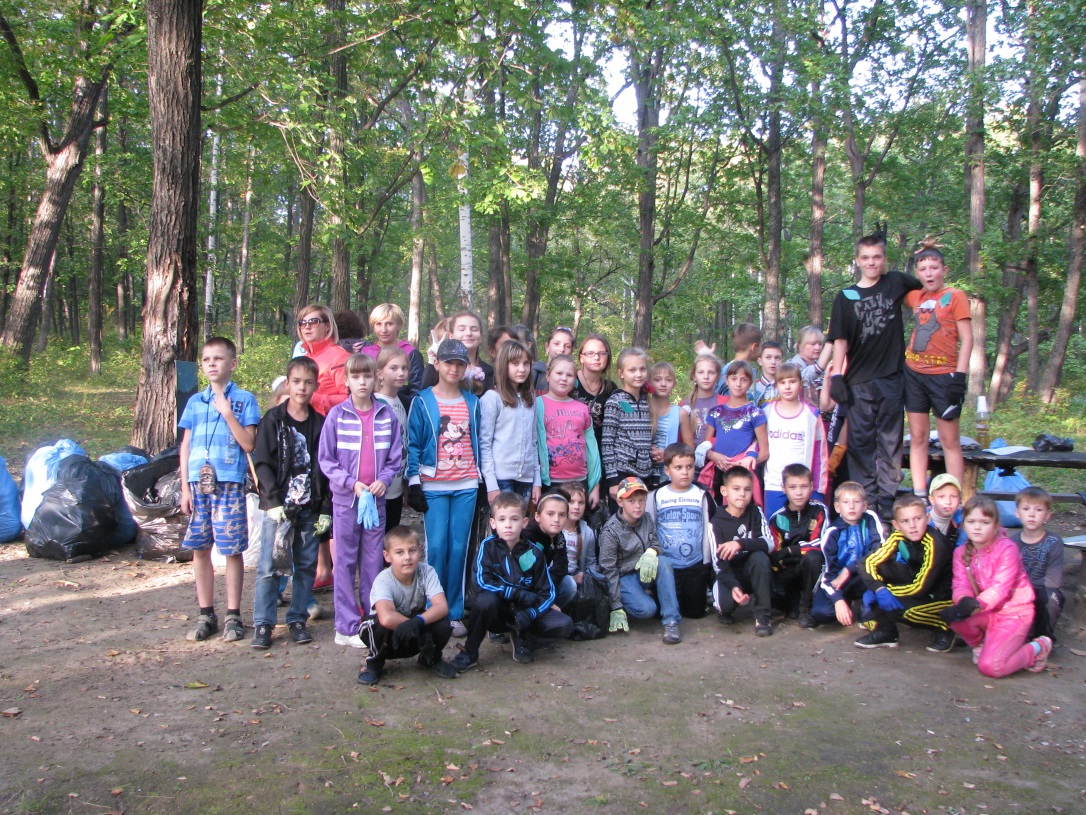 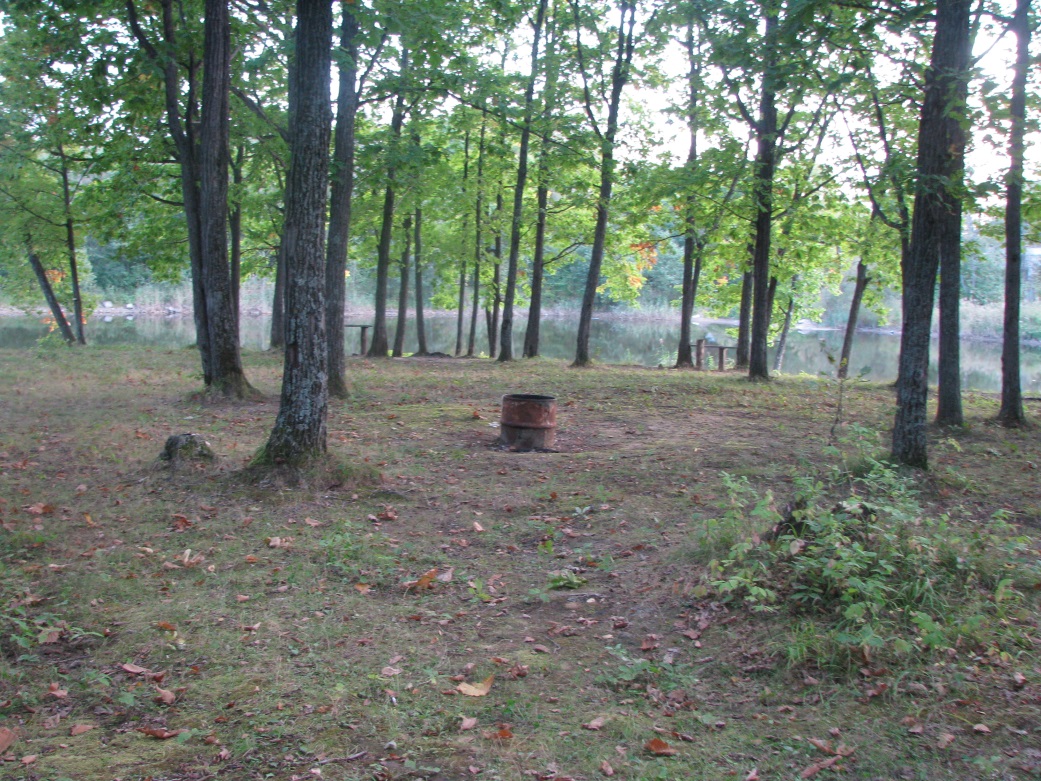 Теперь наш лес снова чистый и красивый! Давайте будем помогать ему всегда оставаться таким! Мы за чистый лес!
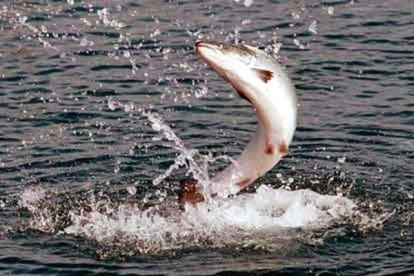 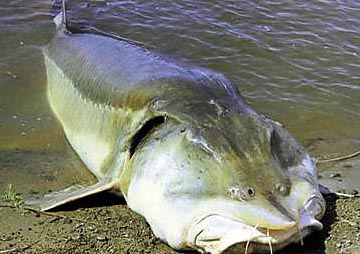 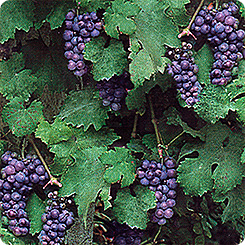 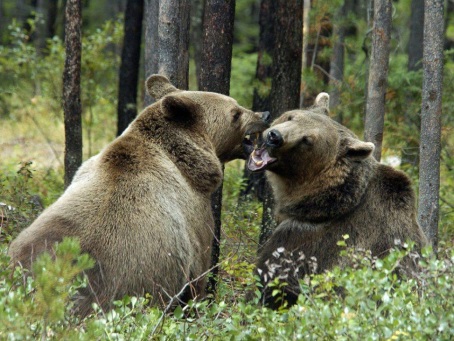 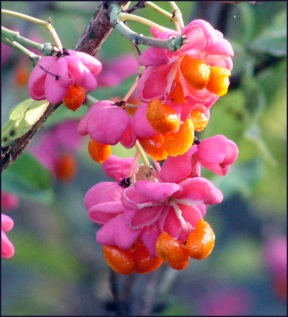 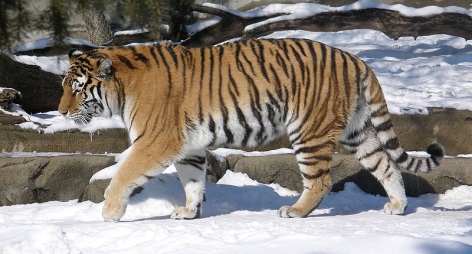 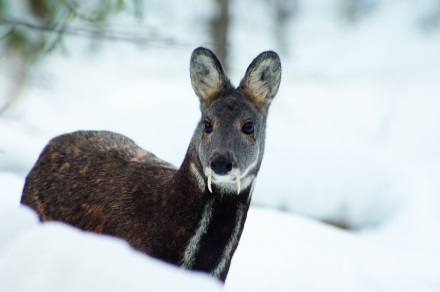 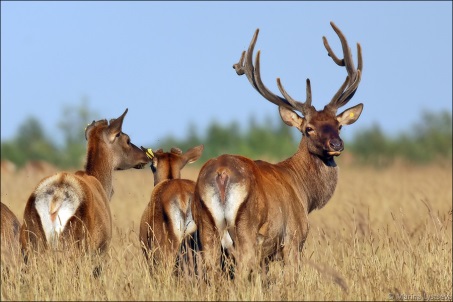 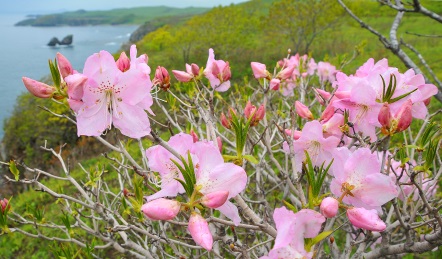 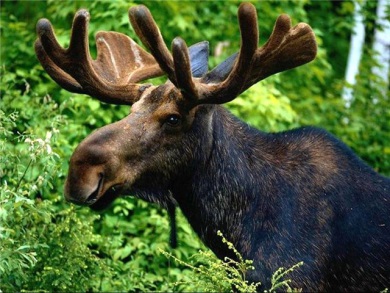 Спасибо за внимание!